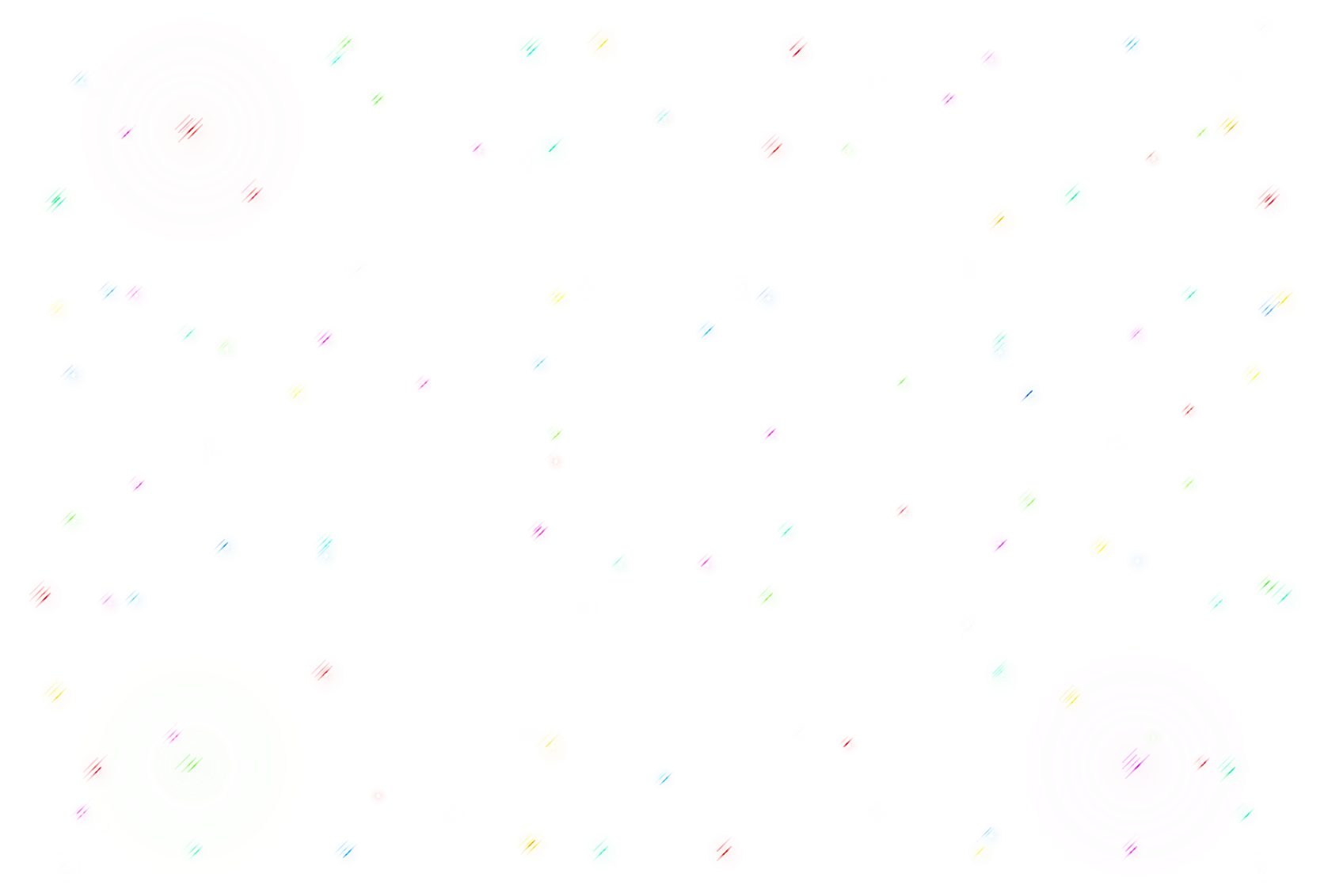 8 марта
Международный 
женский 
день
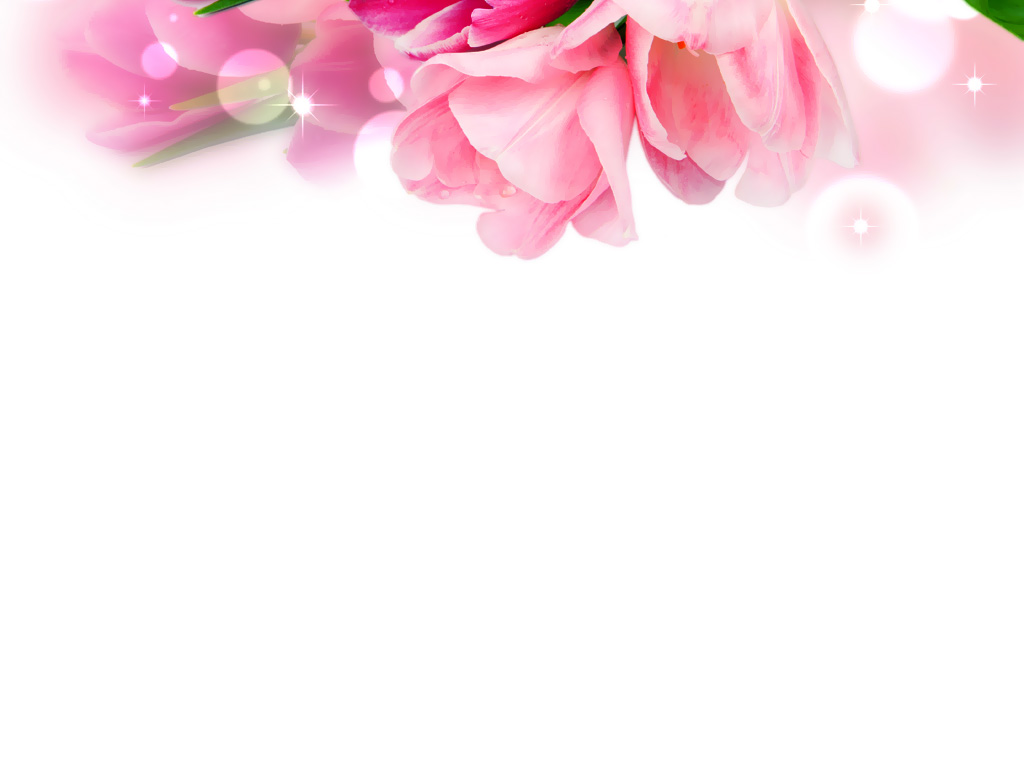 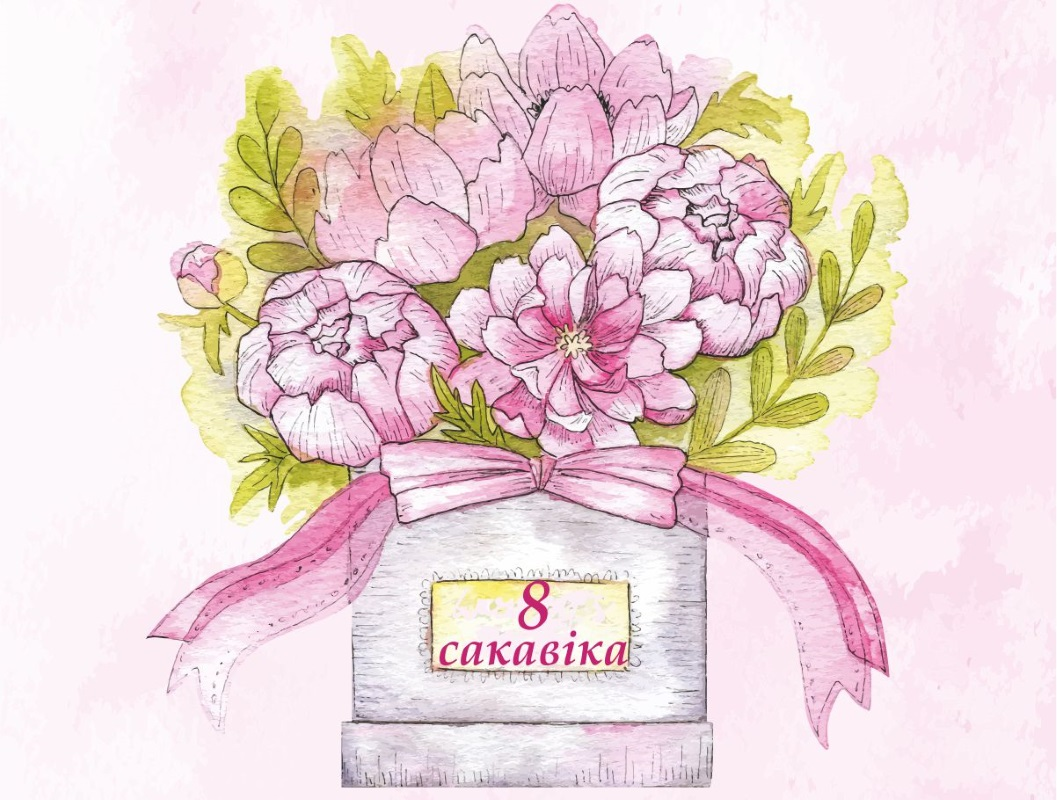 День женщин - официальный праздник, отмечаемый в Беларуси 8 марта.
Указом Президента Республики Беларусь № 157 от 26.03.1998 г. День женщин установлен как общереспубликанский праздничный день. Является нерабочим днем.
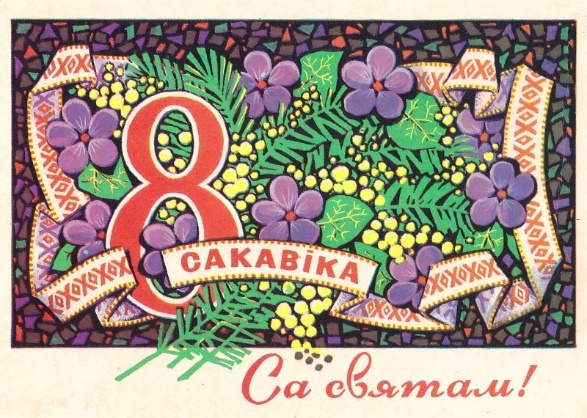 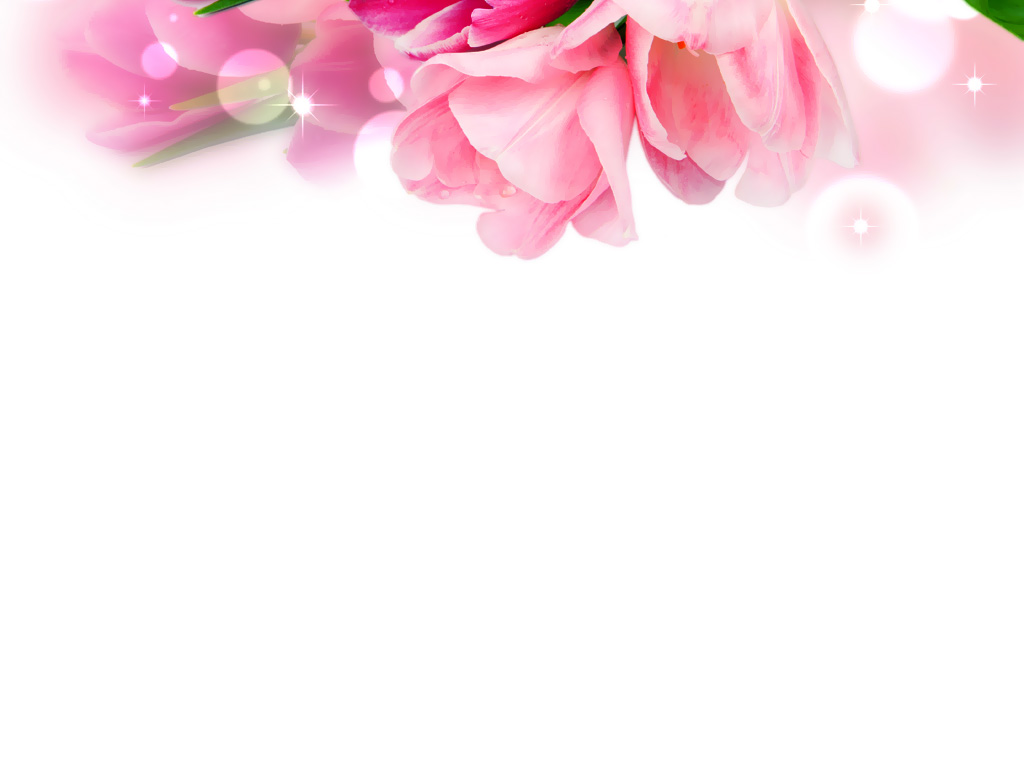 История
Этот праздник возник как день борьбы за права женщин. В начале двадцатого века Социалистическая партия Америки была создана в ознаменование забастовки работниц текстильной фабрики. Женщины боролись за избирательные права и улучшение условий труда.
По призыву социал-демократической женской организации Нью-Йорка 8 марта 1908 года состоялся митинг с лозунгами о равноправии женщин и предоставления им избирательного права.
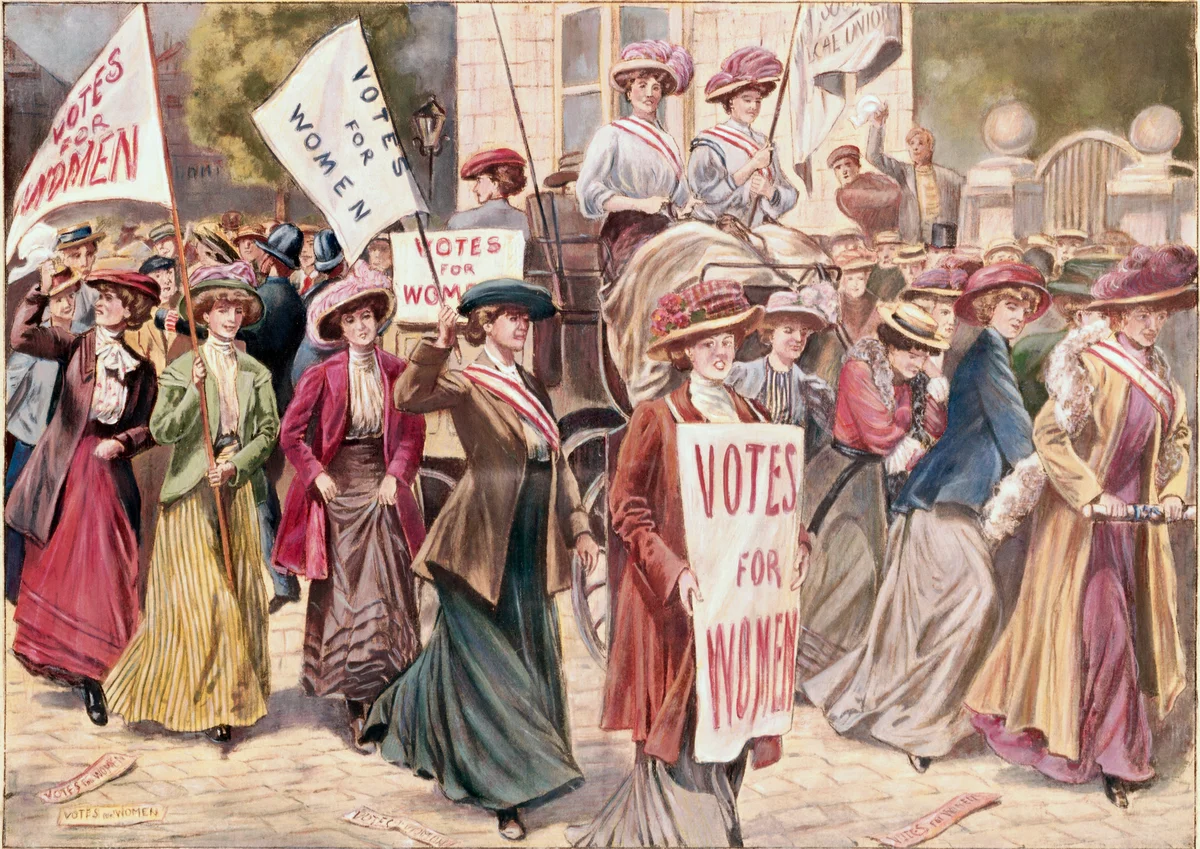 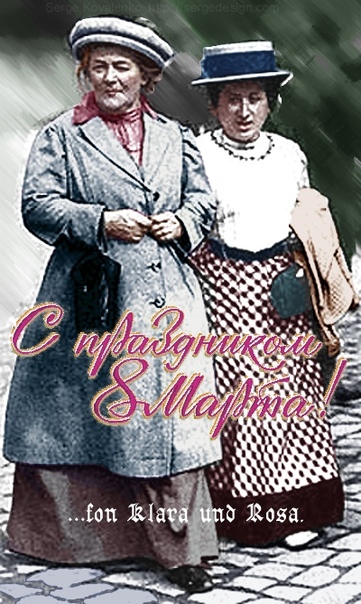 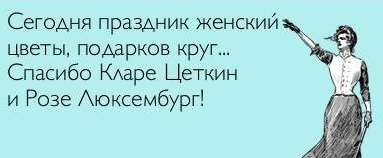 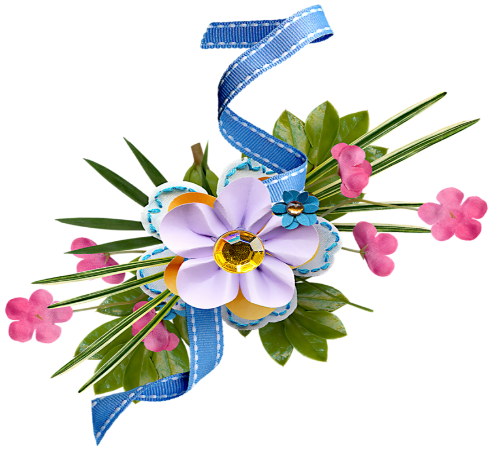 Двумя годами позже делегация женщин из США приняла участие в Конференции женщин в Копенгагене, на которой уже известная к тому времени активистка борьбы за права женщин, немка Клара Цеткин предложила учредить Международный Женский день.
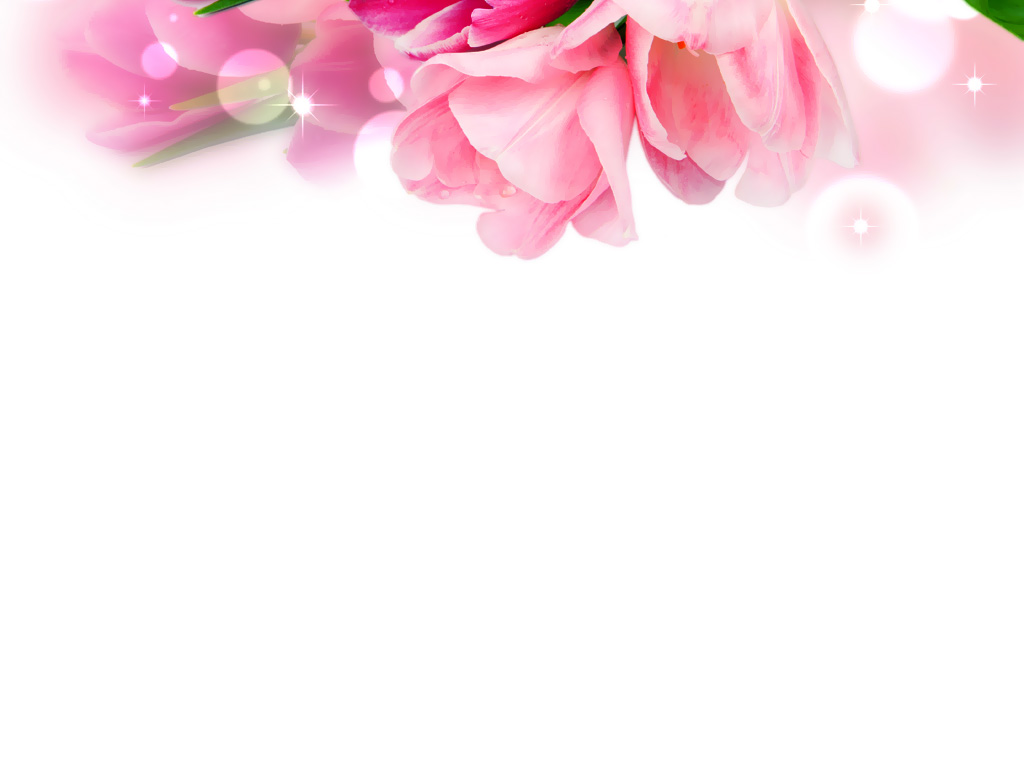 С 1911 года этот день начали отмечать в Австрии, Германии, Швейцарии и Дании.
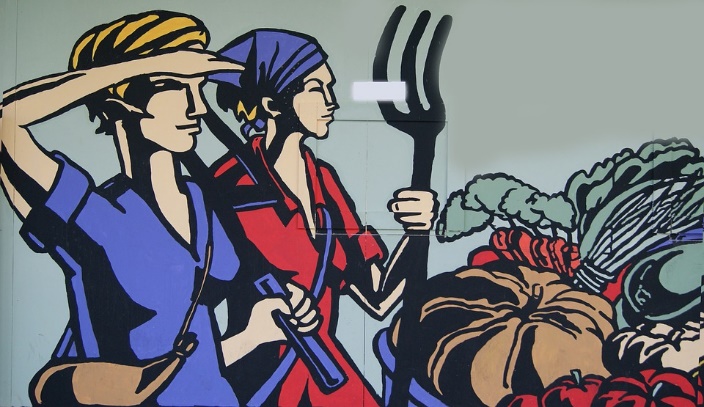 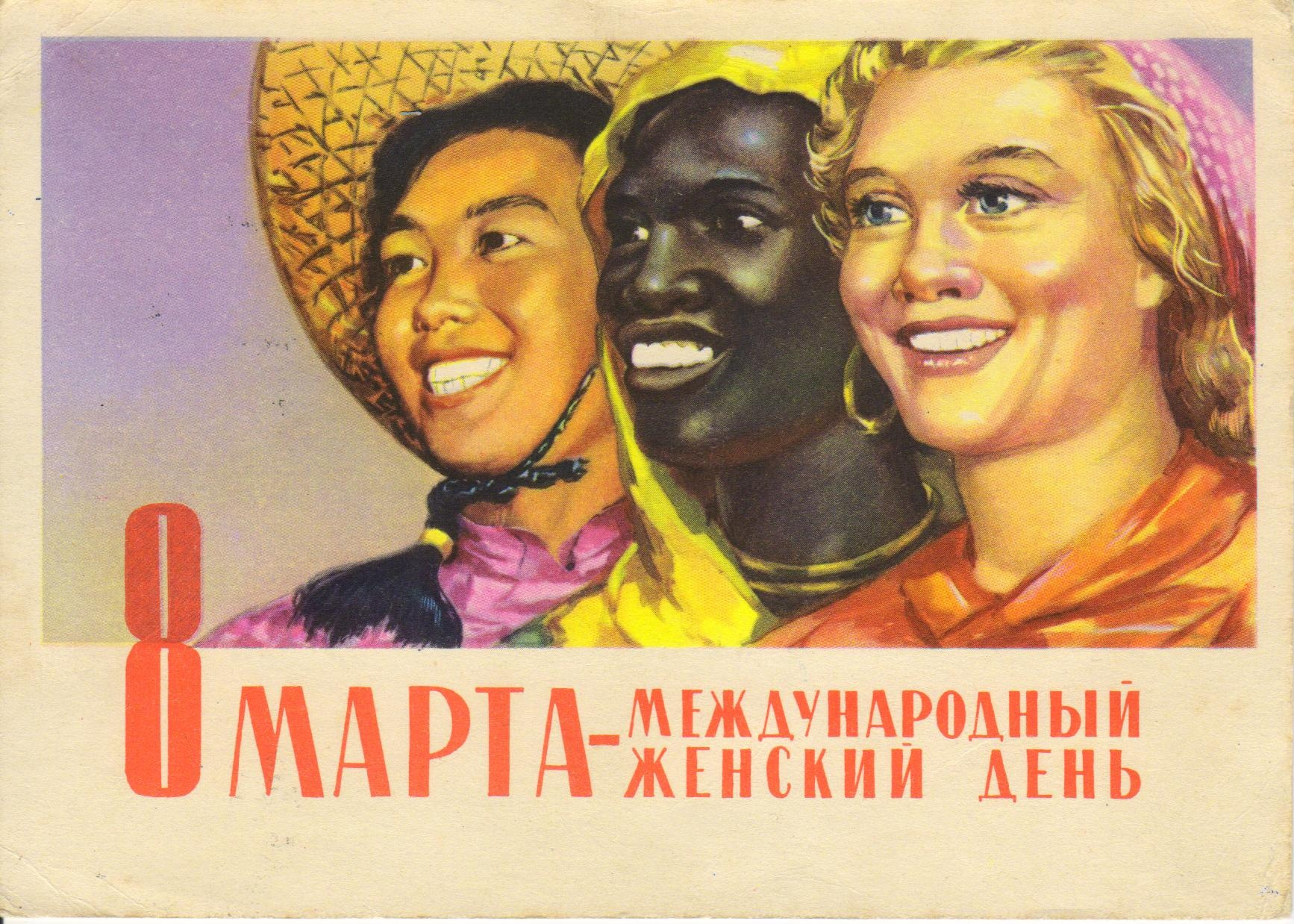 Тогда более миллиона мужчин и женщин приняли участие в манифестациях. Кроме права избирать и занимать руководящие посты, женщины добивались равных производственных прав с мужчинами
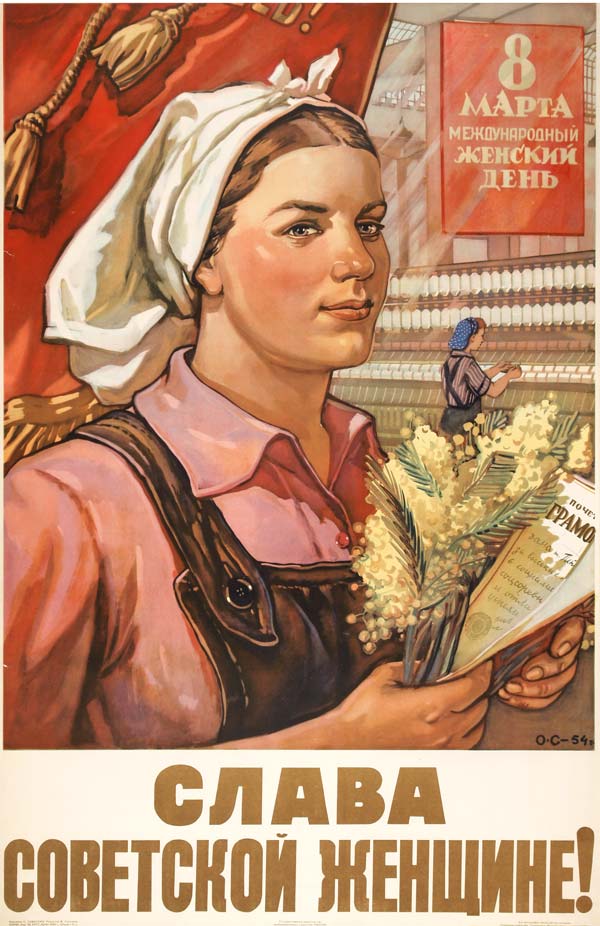 В СССР Международный женский день 8 марта стал праздничным выходным днем с 1965 года.
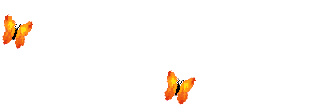 Постепенно праздник потерял свою феминистскую и политическую окраску, став днём мужских признаний верности и любви.
С 1975 года ООН, в связи с Международным годом женщин, начала 8 марта проводить Международный женский день. В 1977 году Генеральная Ассамблея ООН предложила государствам объявить, в соответствии с их традициями и обычаями, любой день этого года..
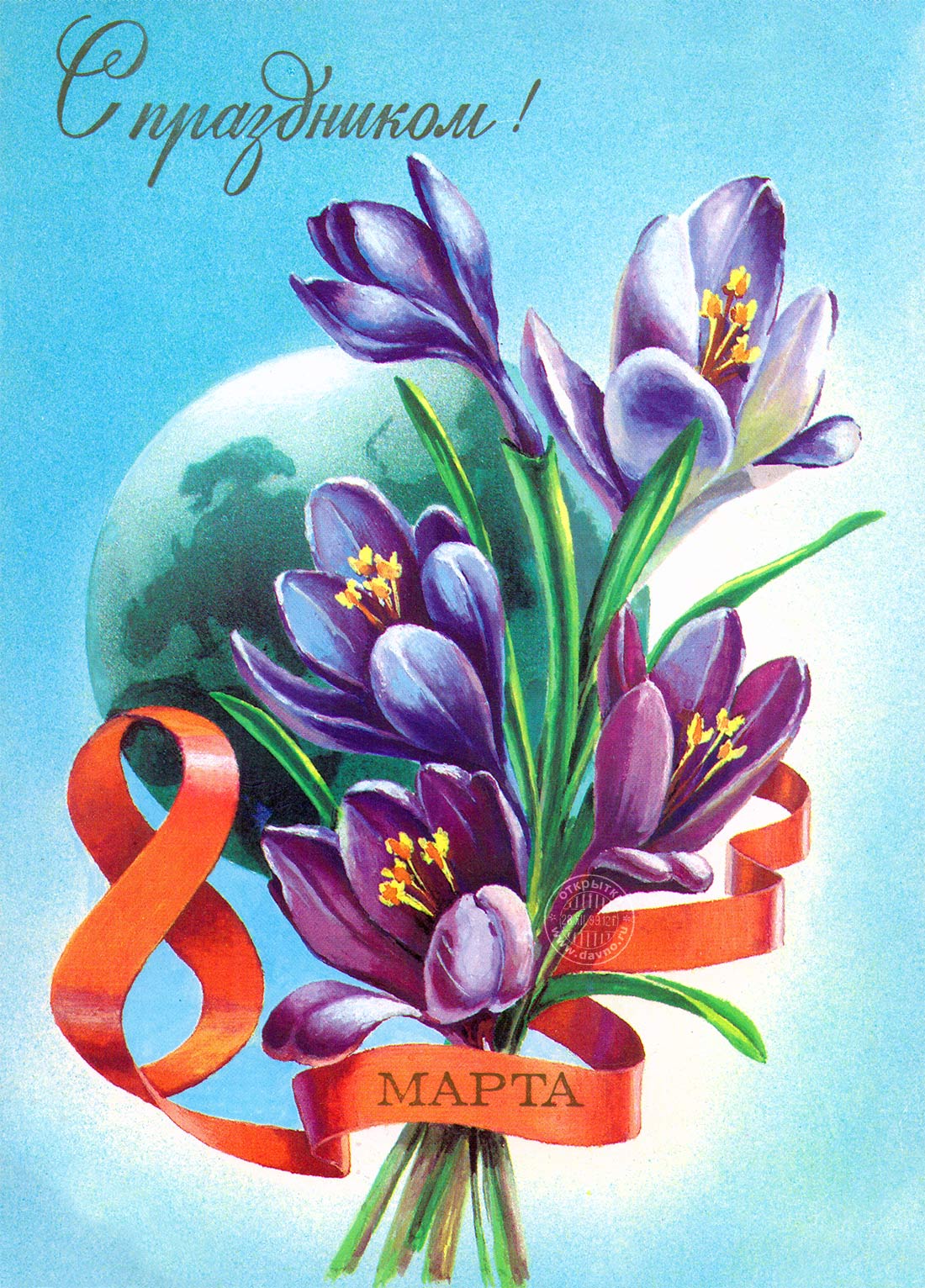 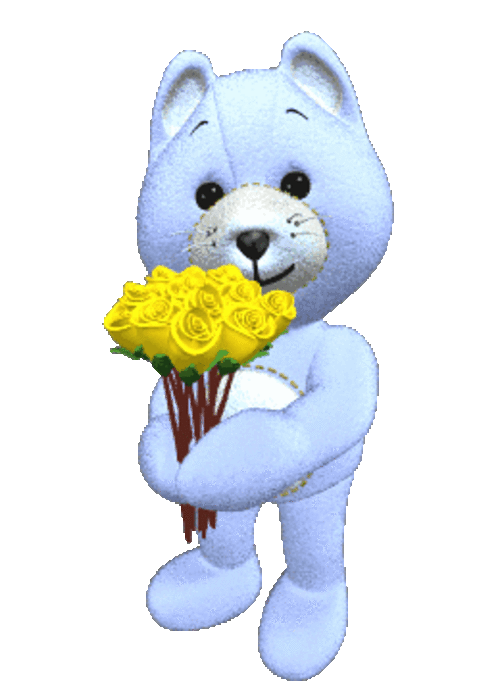 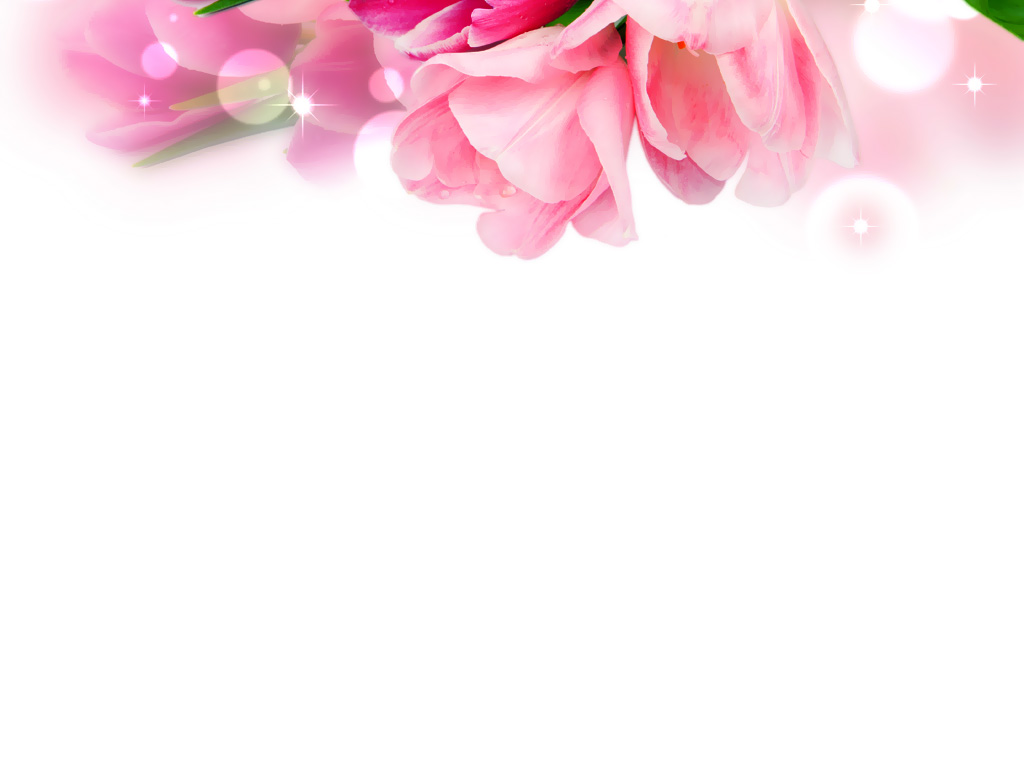 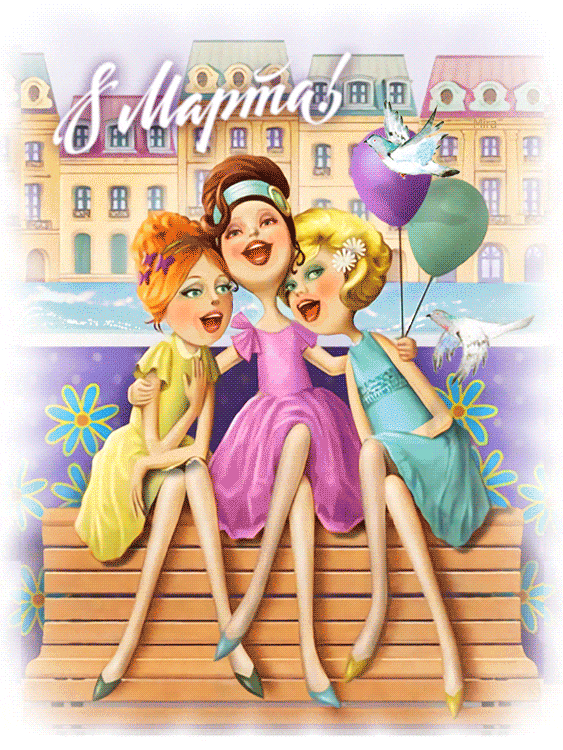 В современном обществе Международный женский день, в первую очередь, — праздник весны и внимания к женщине, когда представители сильной половины человечества могут еще раз порадовать своих любимых и родных женщин подарками и заботой.
Интересные факты
Женский день впервые появился в древнем Риме. Посвящен он был матронам, то есть свободно рожденным женщинам, состоящим в браке. В этот день матроны получали от своих мужей подарки, были окружены любовью и вниманием. Рабыни тоже получали подарки. И кроме этого, хозяйка дома позволяла невольницам в этот день отдыхать. Облаченные в лучшие одежды, с благоухающими венками на головах, римлянки приходили в храм богини Весты - хранительницы домашнего очага.
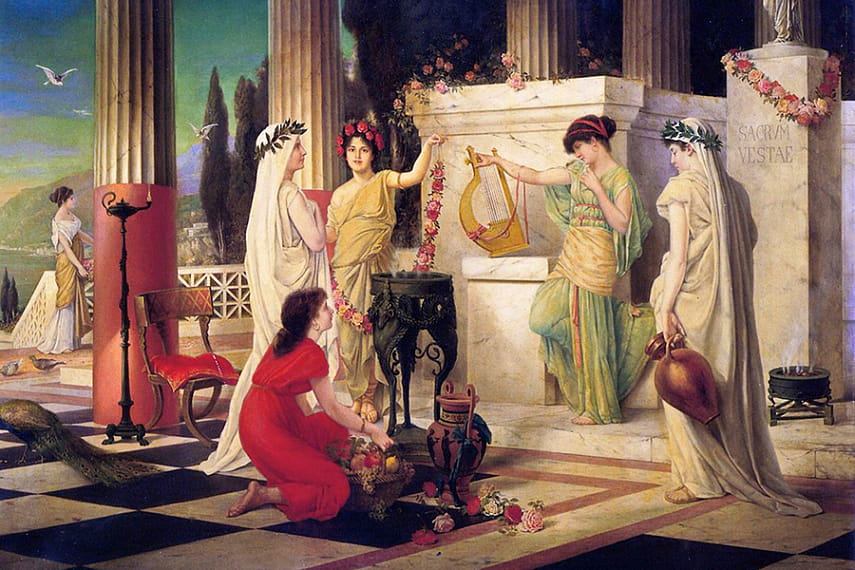 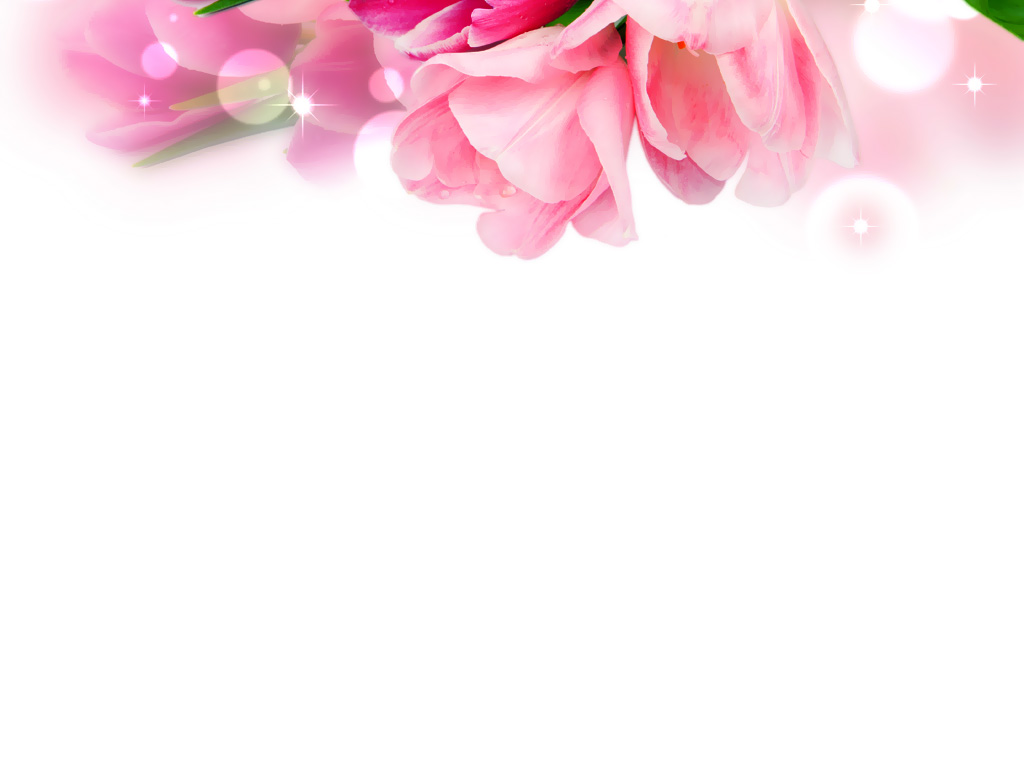 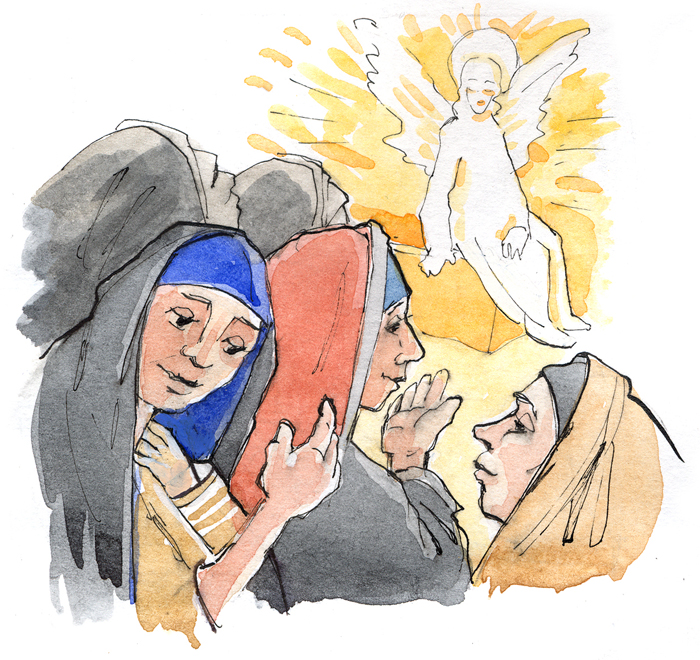 В православном календаре существует христианский женский день - день жен-мироносиц, оставшихся верными Иисусу Христу и на Голгофе, и после его воскрешения. У многих народов есть, также, свои Дни Матери, приходящиеся на разные числа календаря.
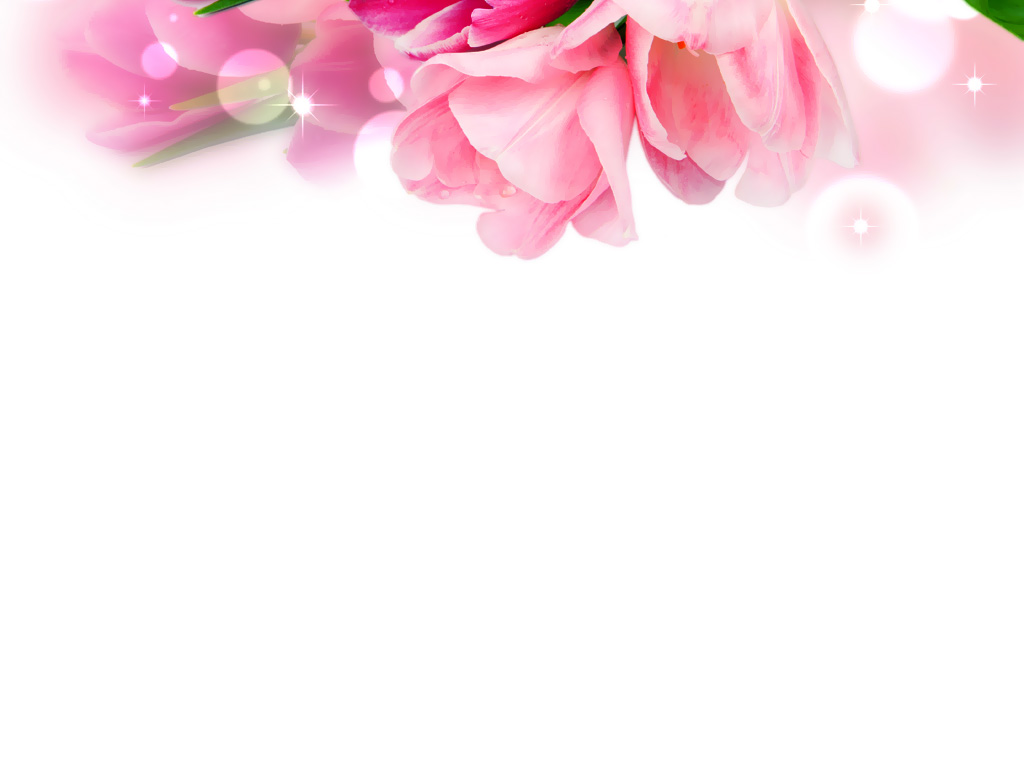 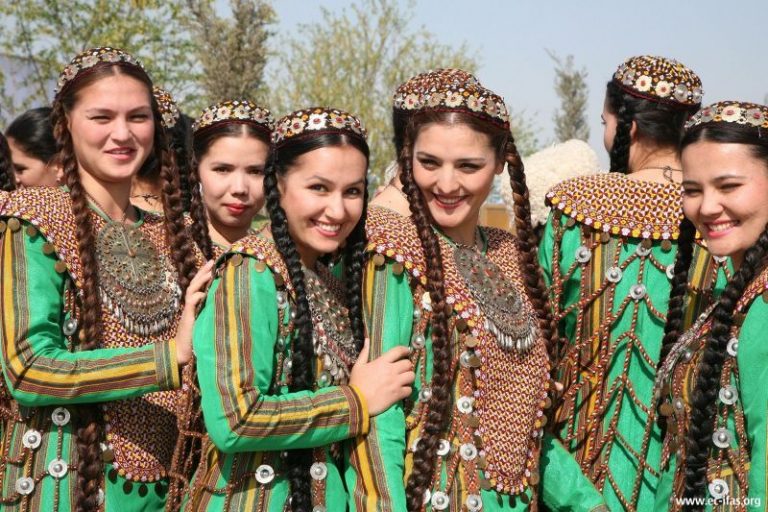 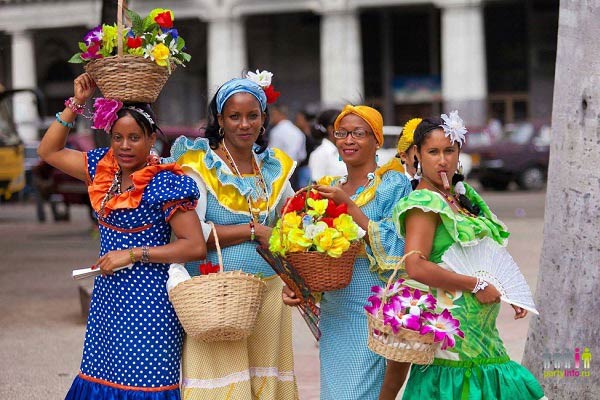 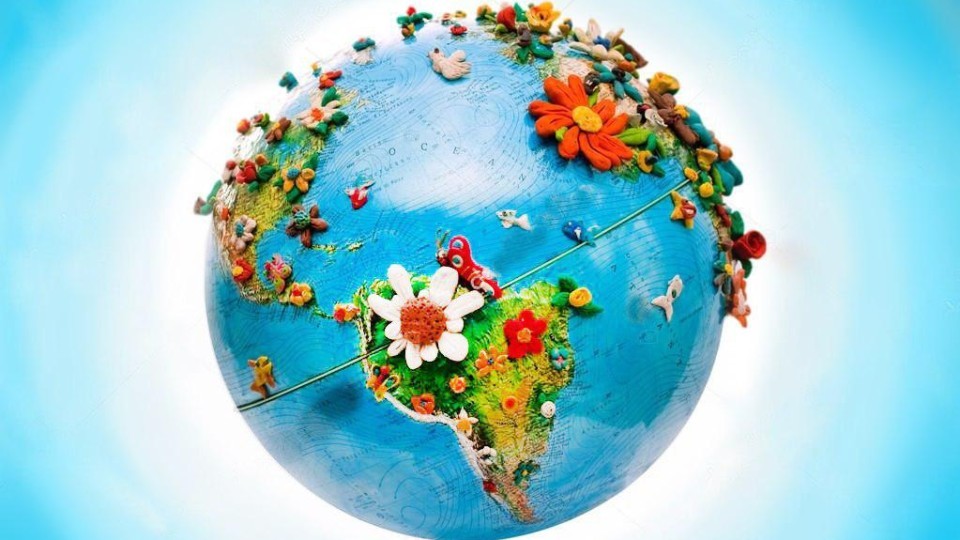 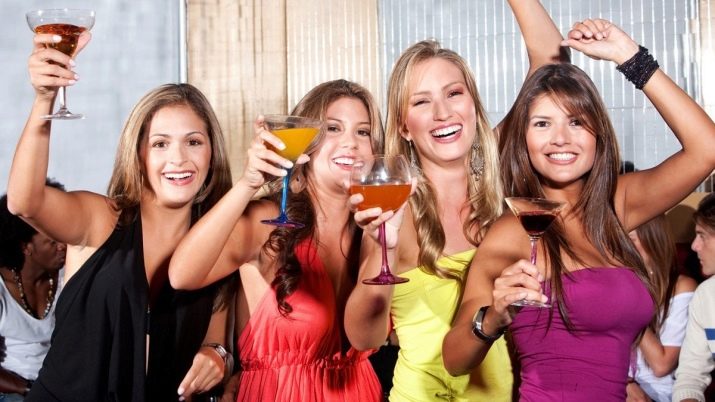 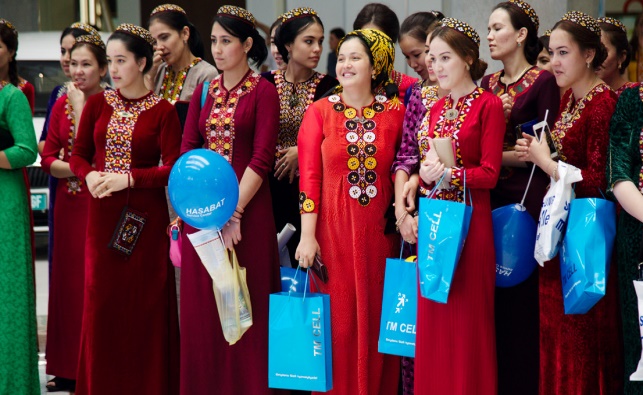 8 Марта отмечают более чем в 30 странах мира
В Португалии и Румынии женщины решили полностью отвоевать этот день у мужчин.
Они принимают подарки от мужчин и благодарят их за пожелания, но провести вечер они предпочитают с подругами.
Поэтому они устраивают женские вечера дома с угощениями или в пабах.
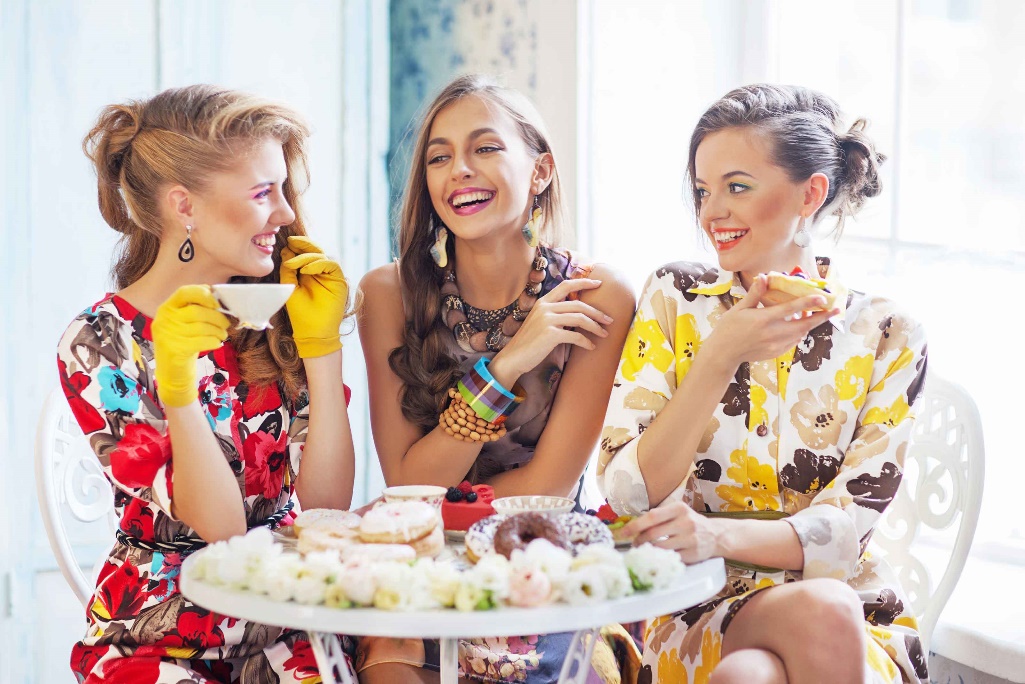 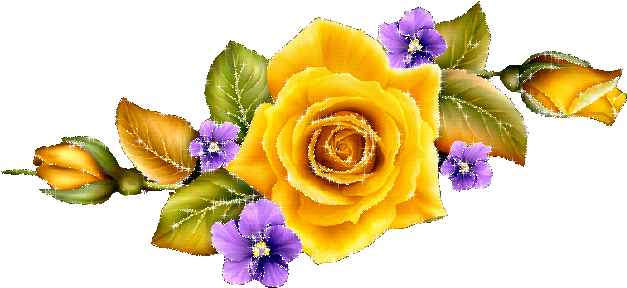 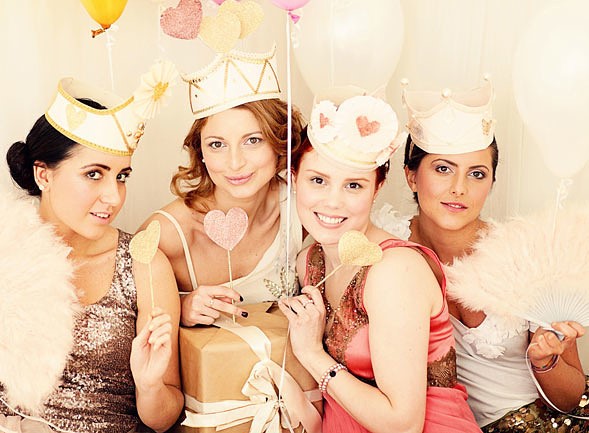 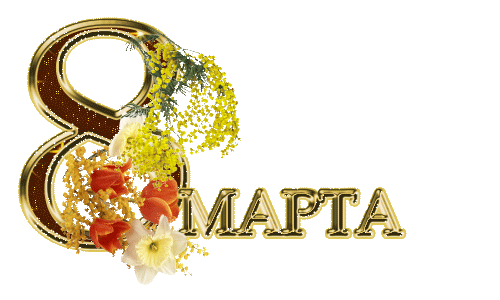 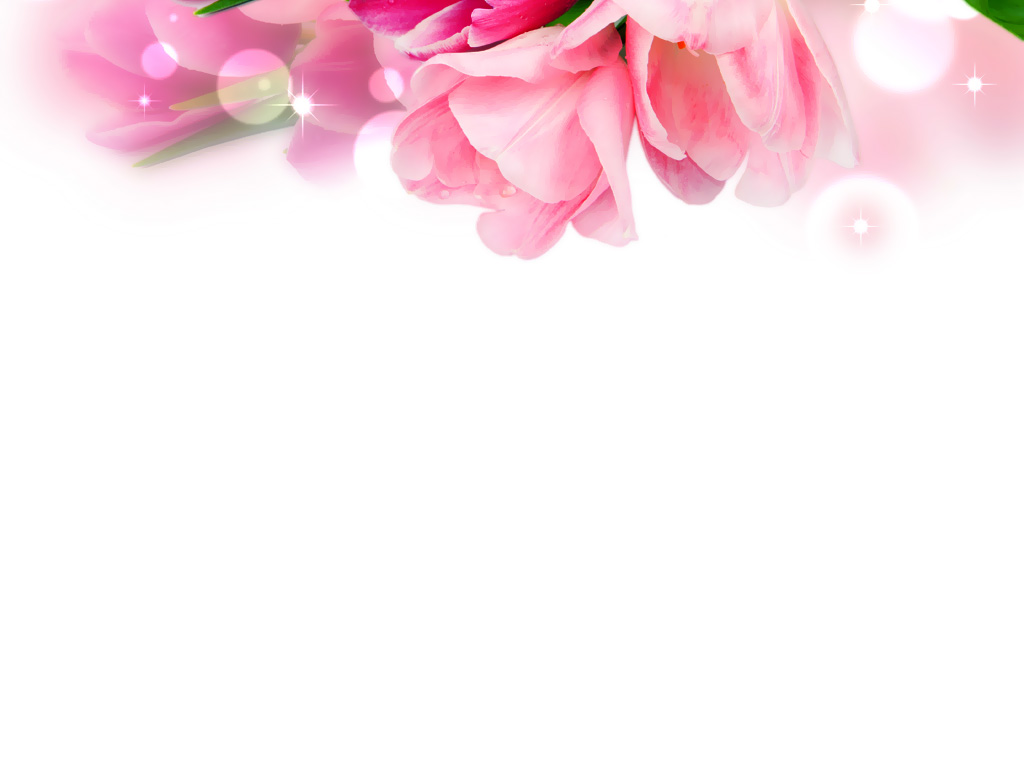 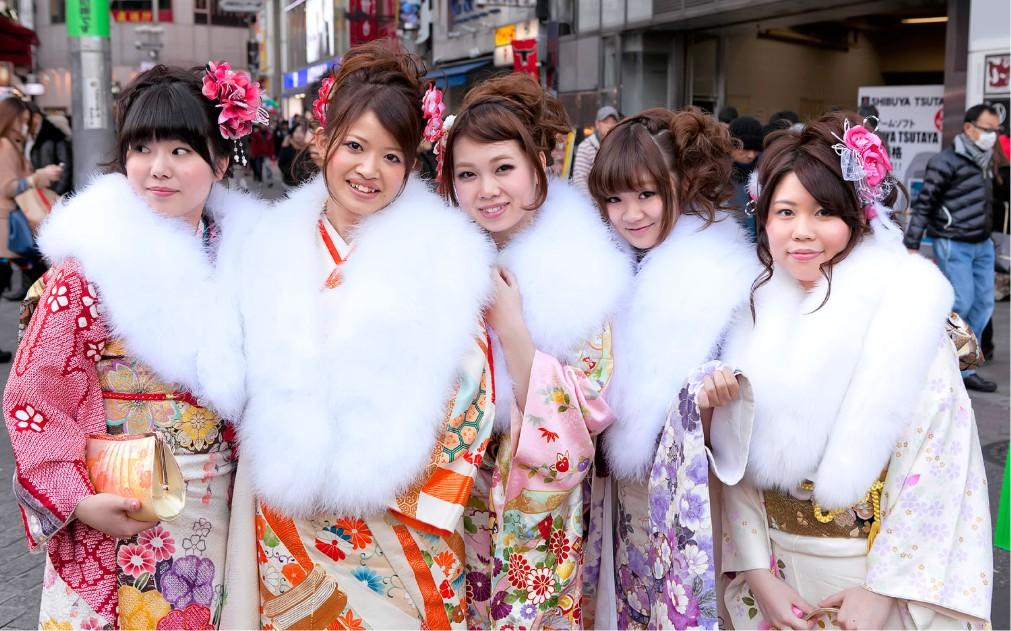 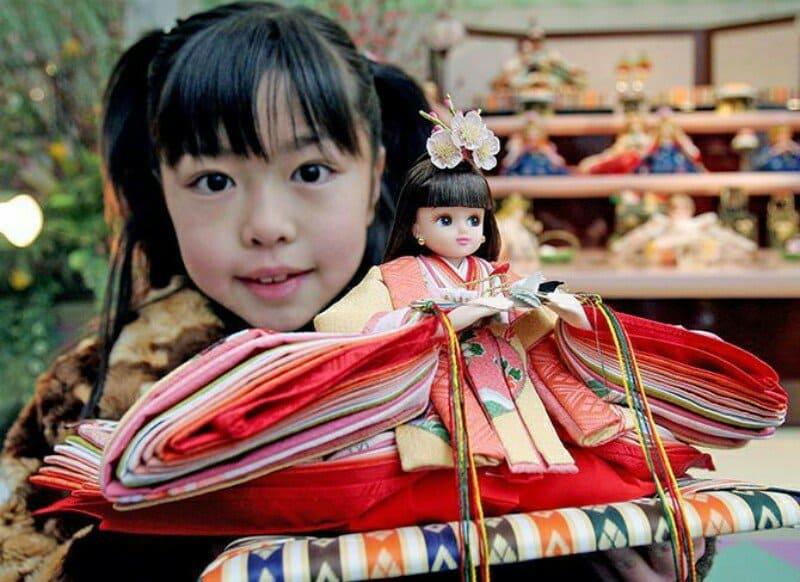 Япония не отмечает День равноправия, но весь март посвящен в этой стране женщинам, например, 3 марта проводится традиционный Праздник кукол. Наряженные девочки готовят сладости, проводят кукольные выставки и получают подарки.
Традиции и обряды праздника
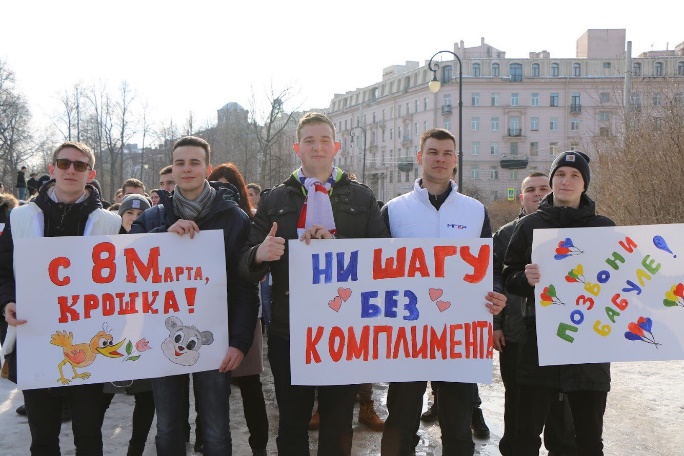 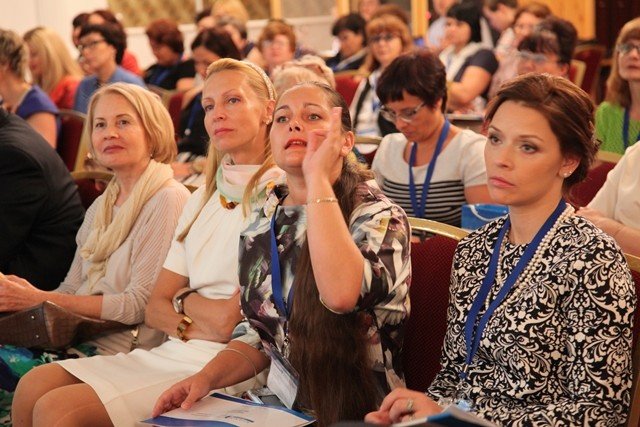 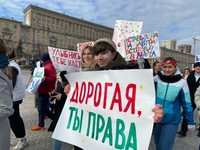 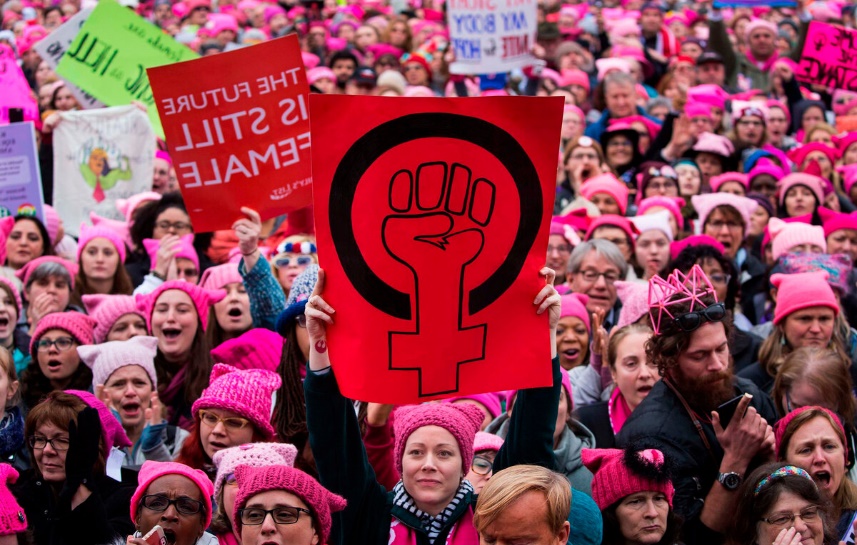 В Международный женский день проводятся парады, конференции, выставки, посвященные правам женщин. Феминистические течения устраивают мероприятия, на которых освещают проблемы гендерного неравноправия в обществе, домашнего насилия, занижения заработной платы.
Концерты, праздничные фестивали на улицах и в торговых центрах проходят во всех городах Беларуси в честь праздника.
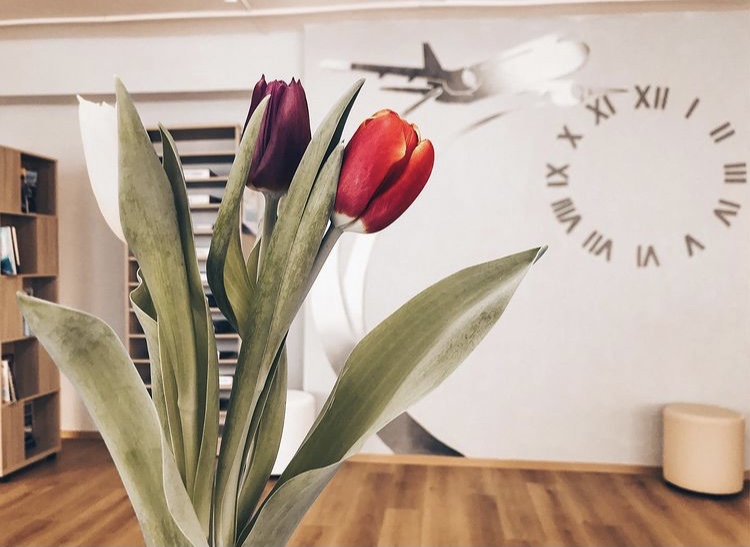 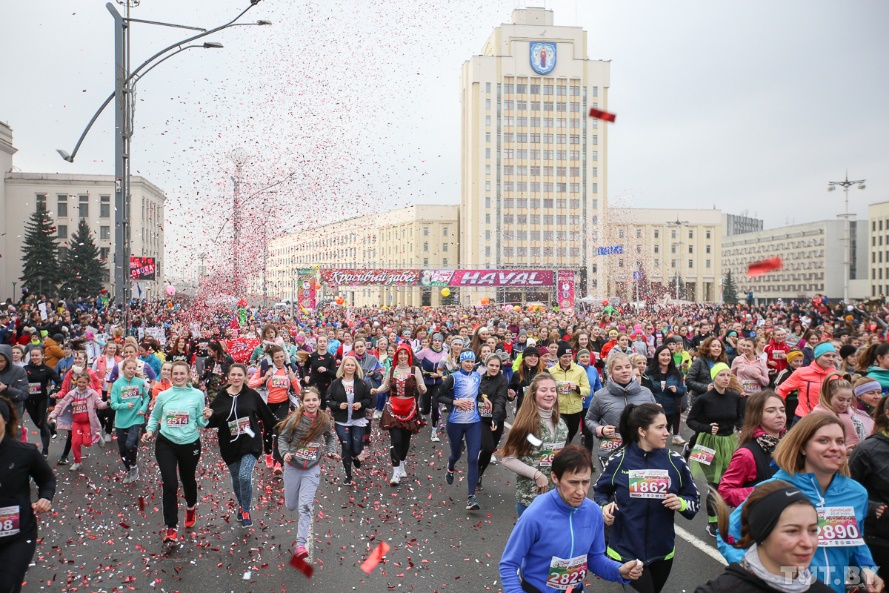 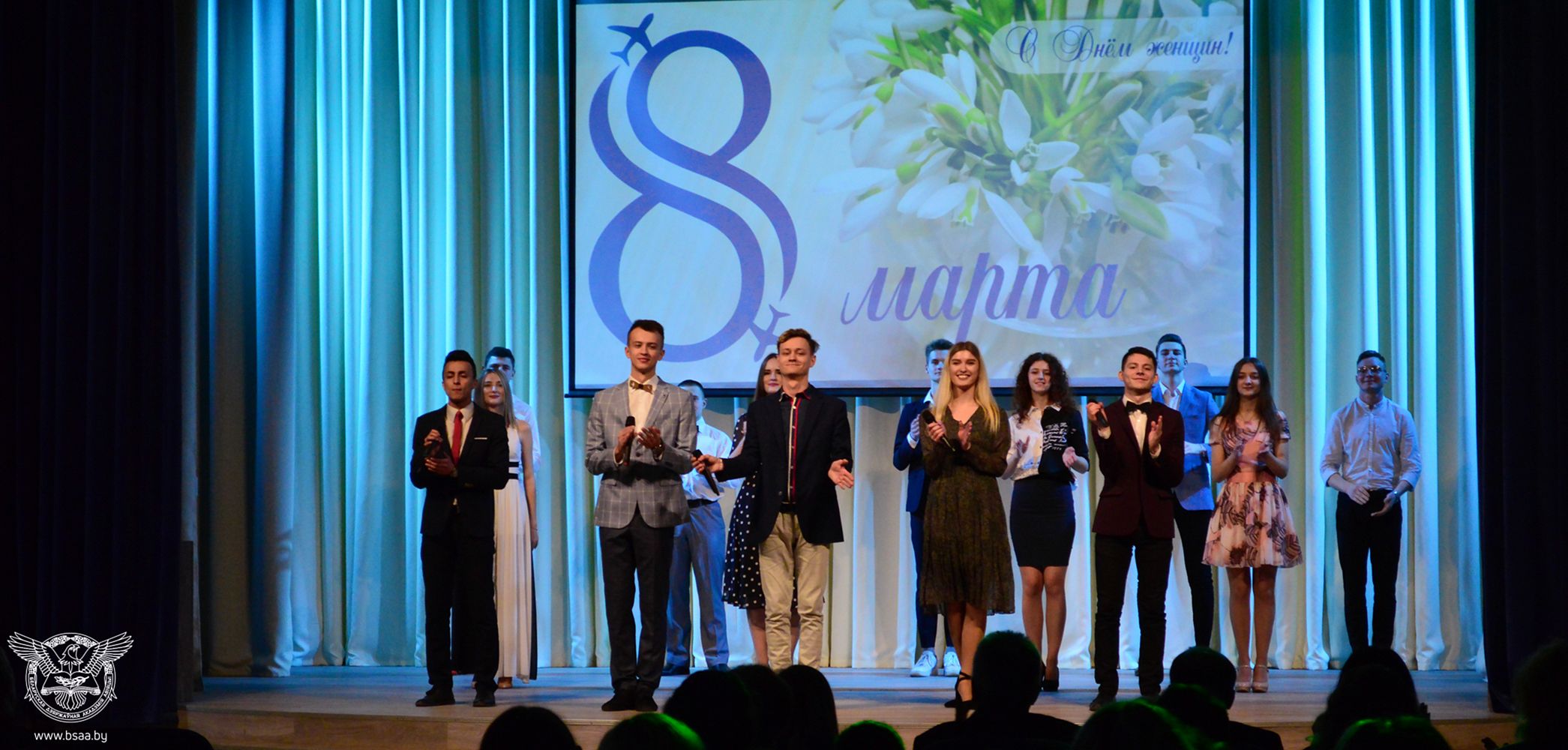 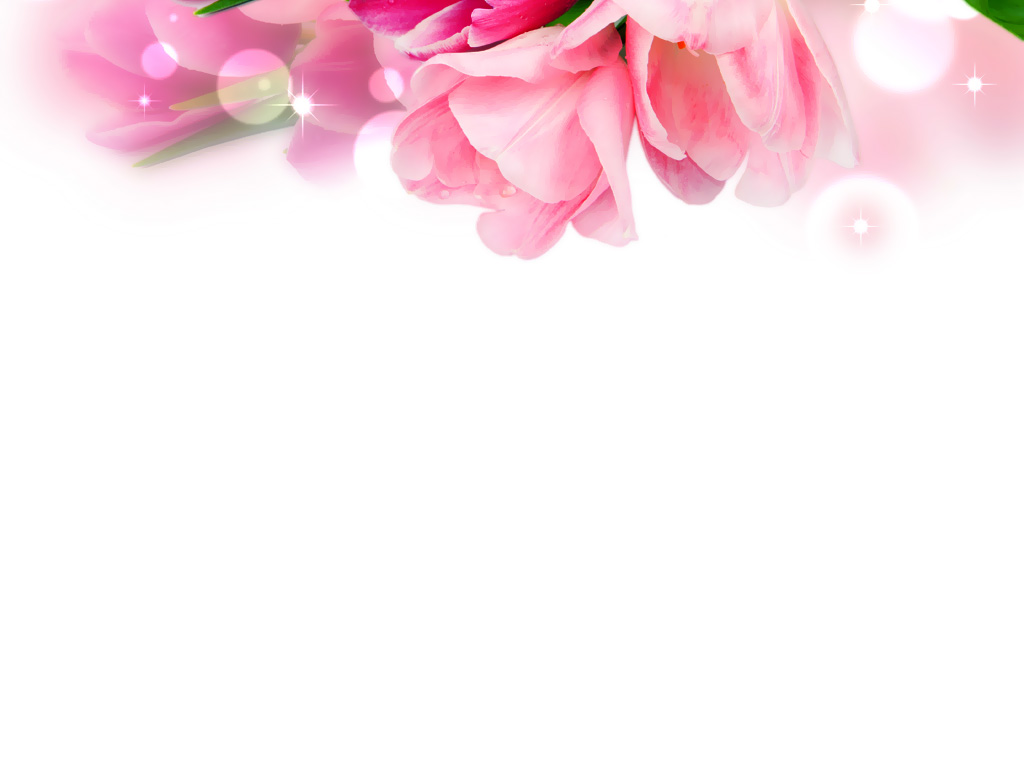 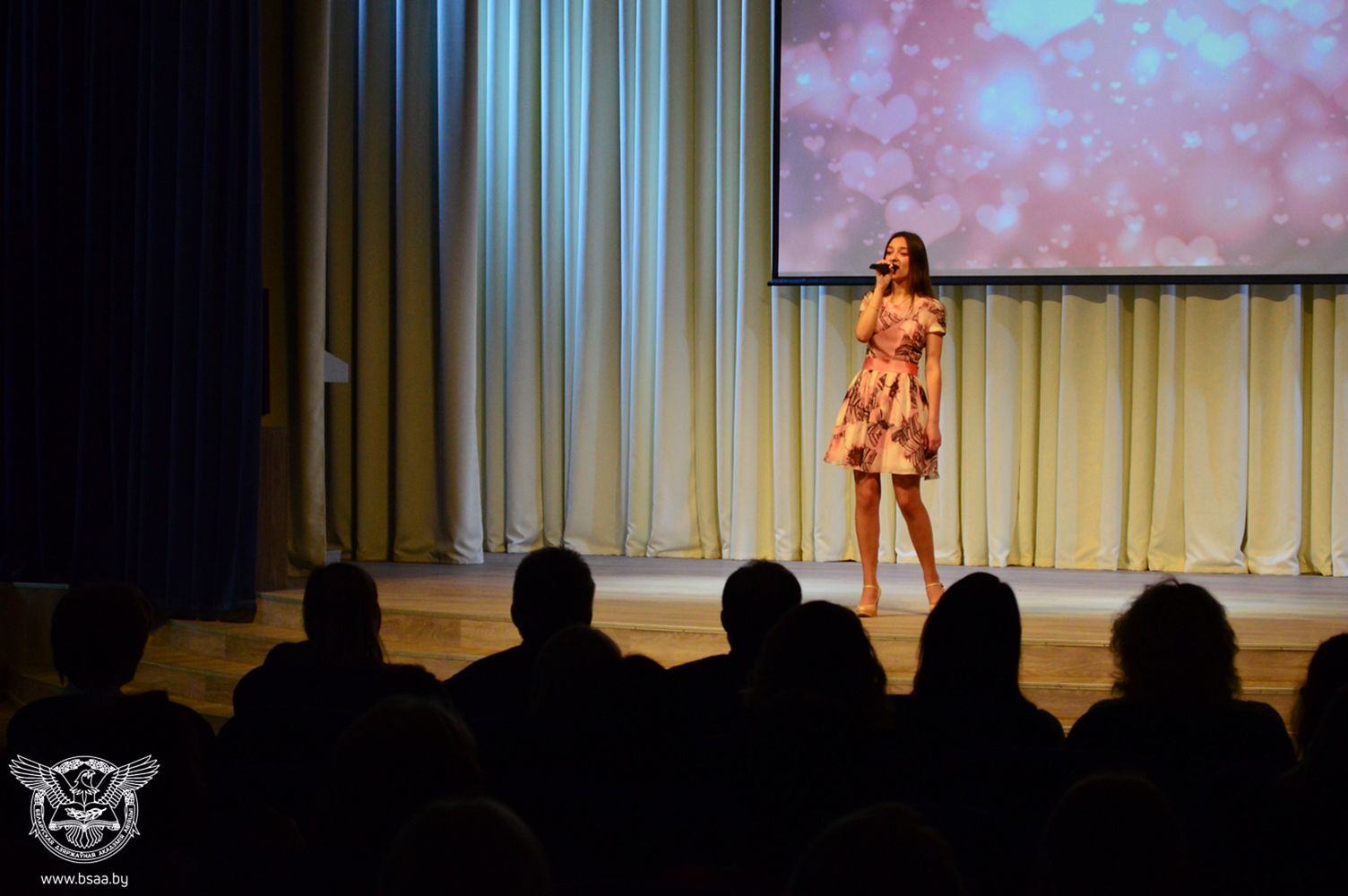 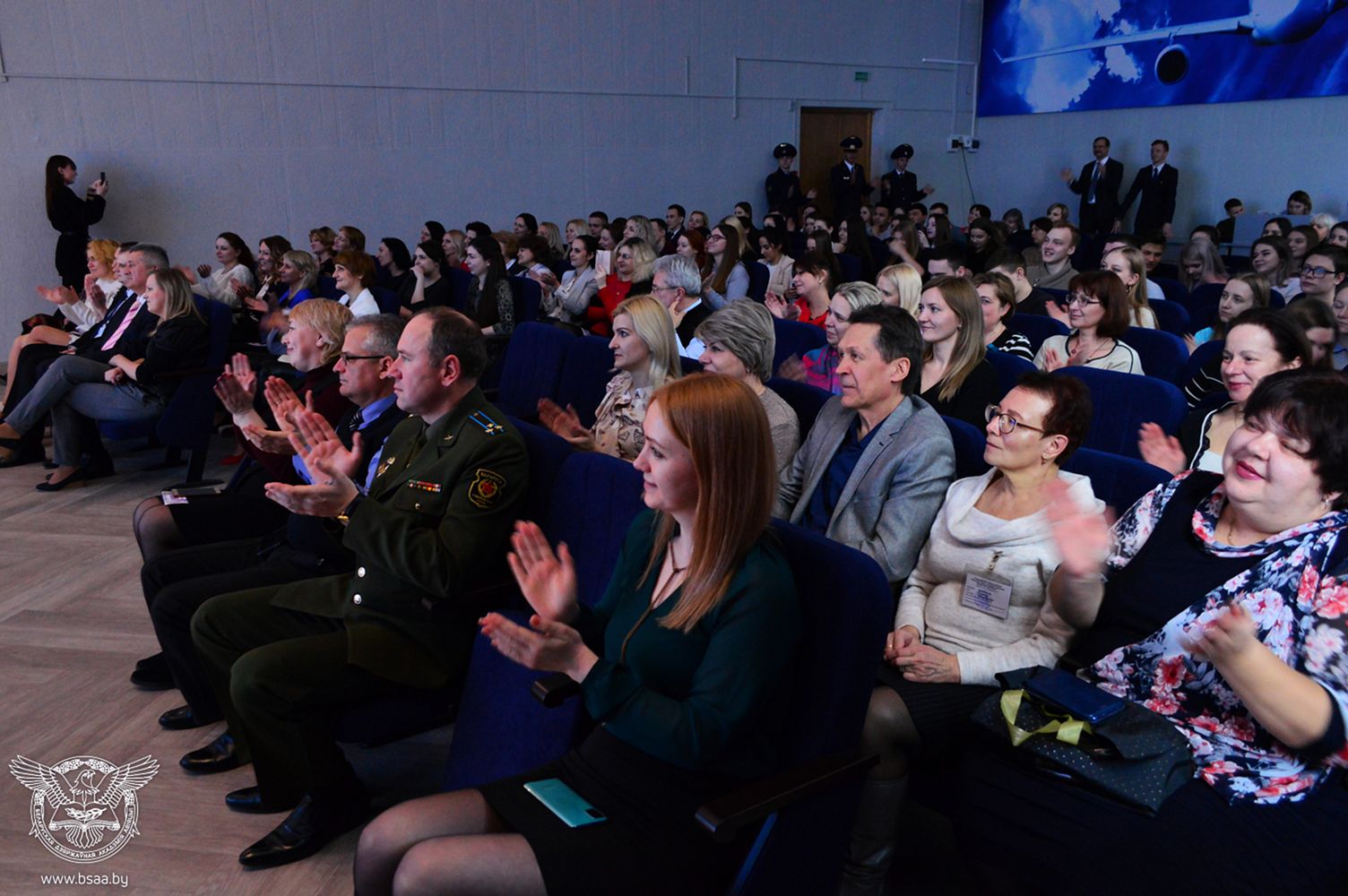 Утренники в детских садах и школах, корпоративные мероприятия, вечеринки в клубах, посвященные Международному женскому дню, не обходятся без развлекательной программы. Игры и конкурсы помогают поднять настроение и вызвать приятные эмоции у гостей праздника. Они дают возможность участницам проявить смекалку, находчивость, чувство юмора.
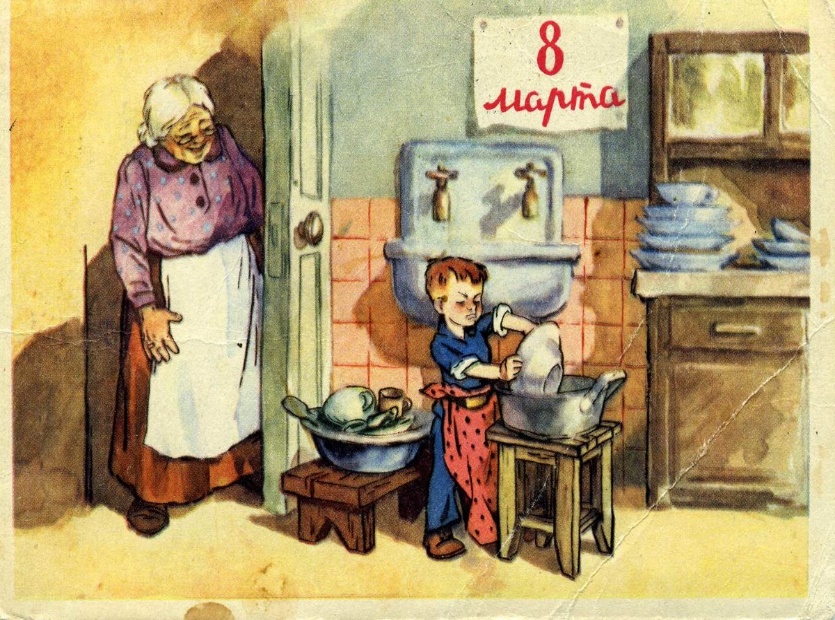 В этот день поздравляют всю прекрасную половину, без разделения на возраст и статус. Свою долю подарков получают и совсем маленькие девочки, и юные девушки, и дамы постарше, и пожилые женщины.
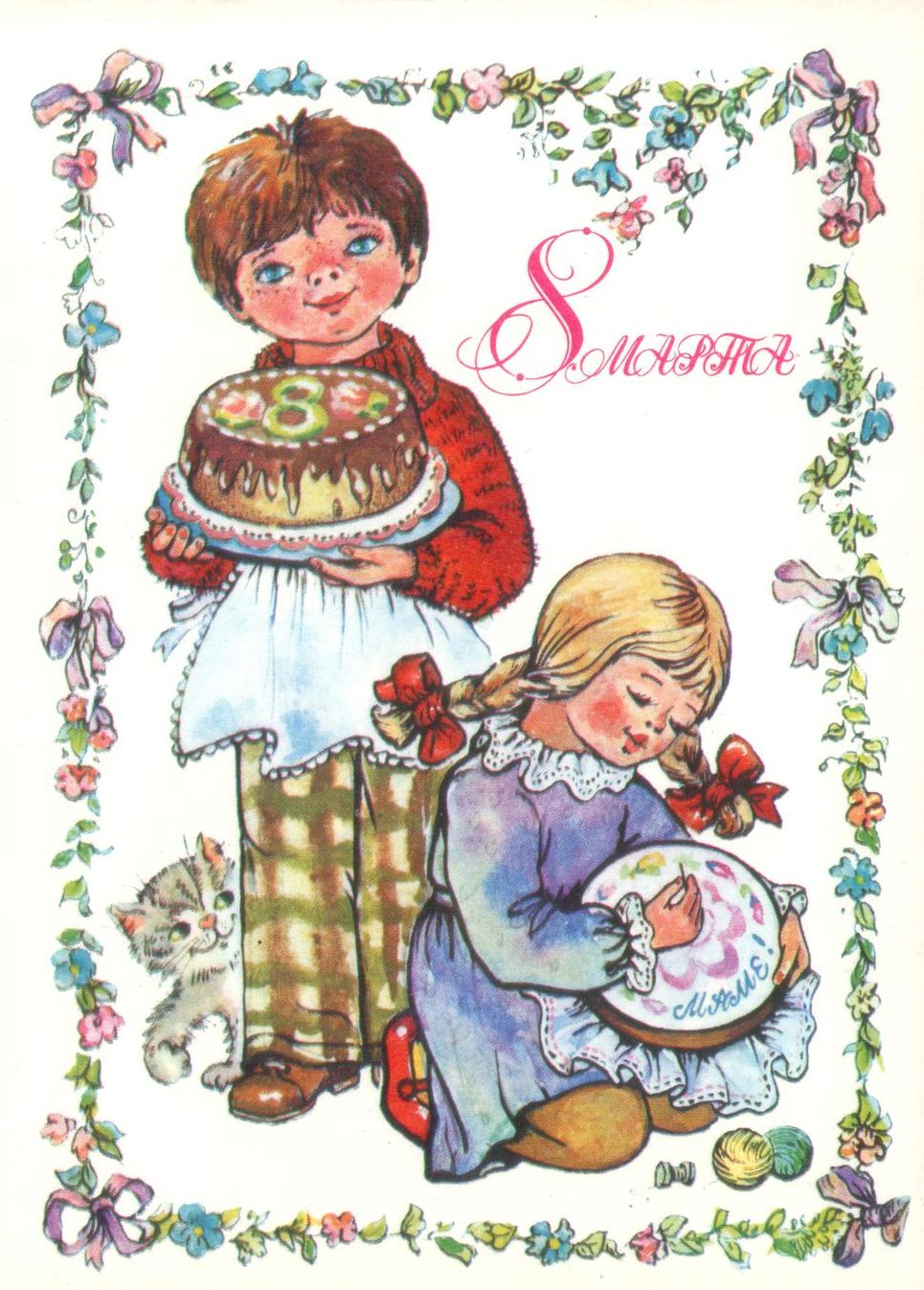 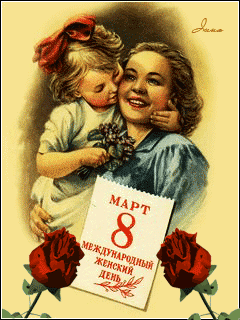 На 8 Марта принято дарить женщинам подарки, открытки, шоколадные конфеты и первые весенние цветы: подснежники, тюльпаны, нарциссы и мимозы
Подарки
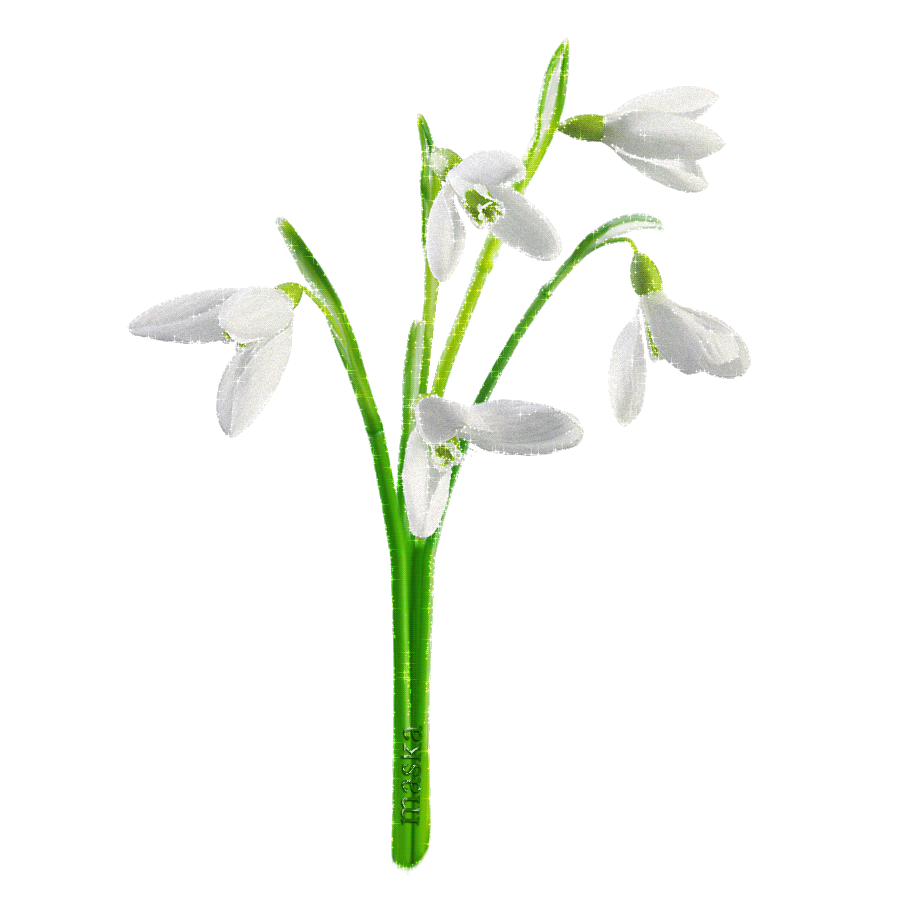 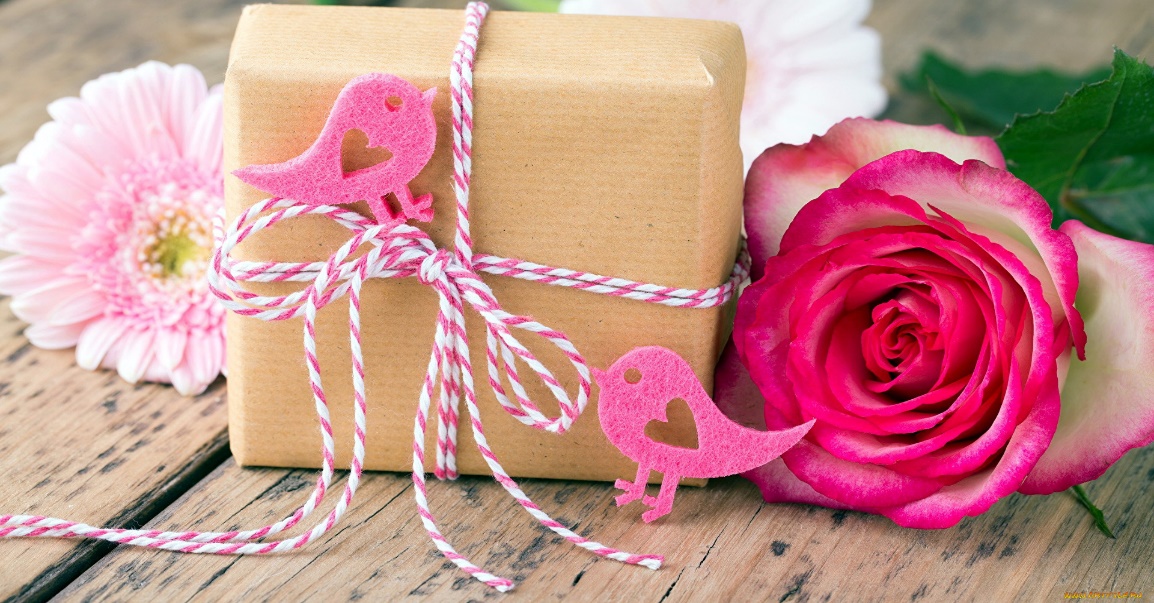 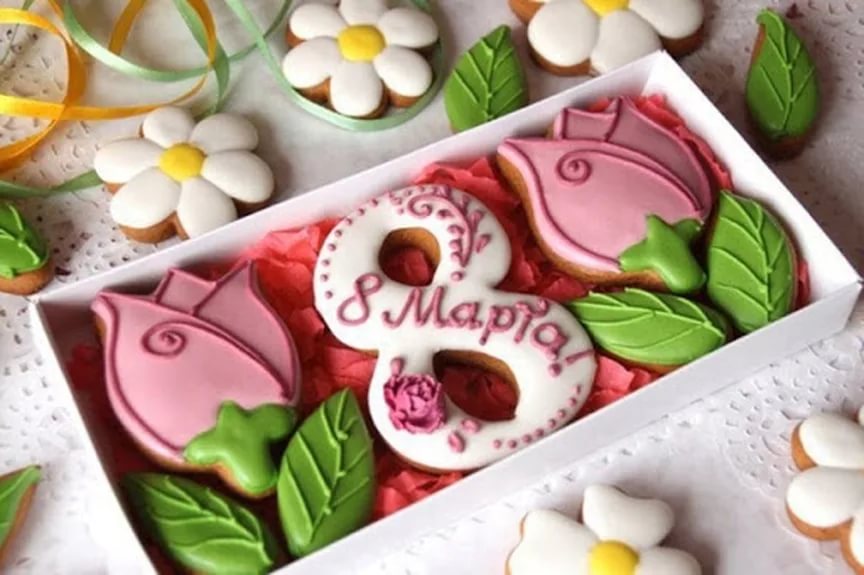 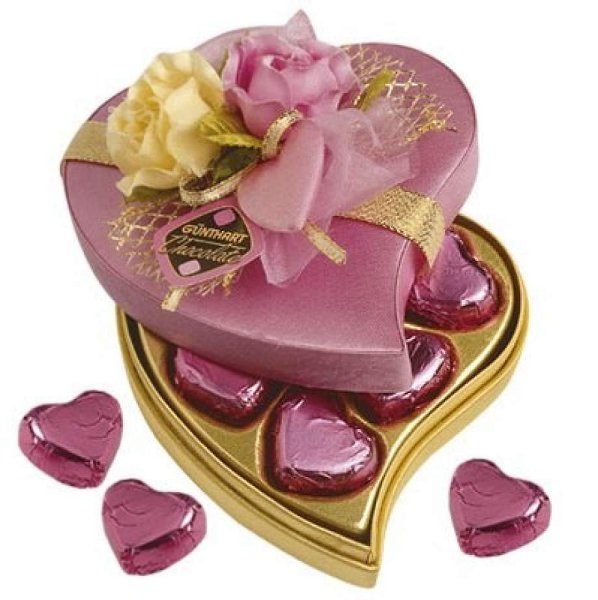 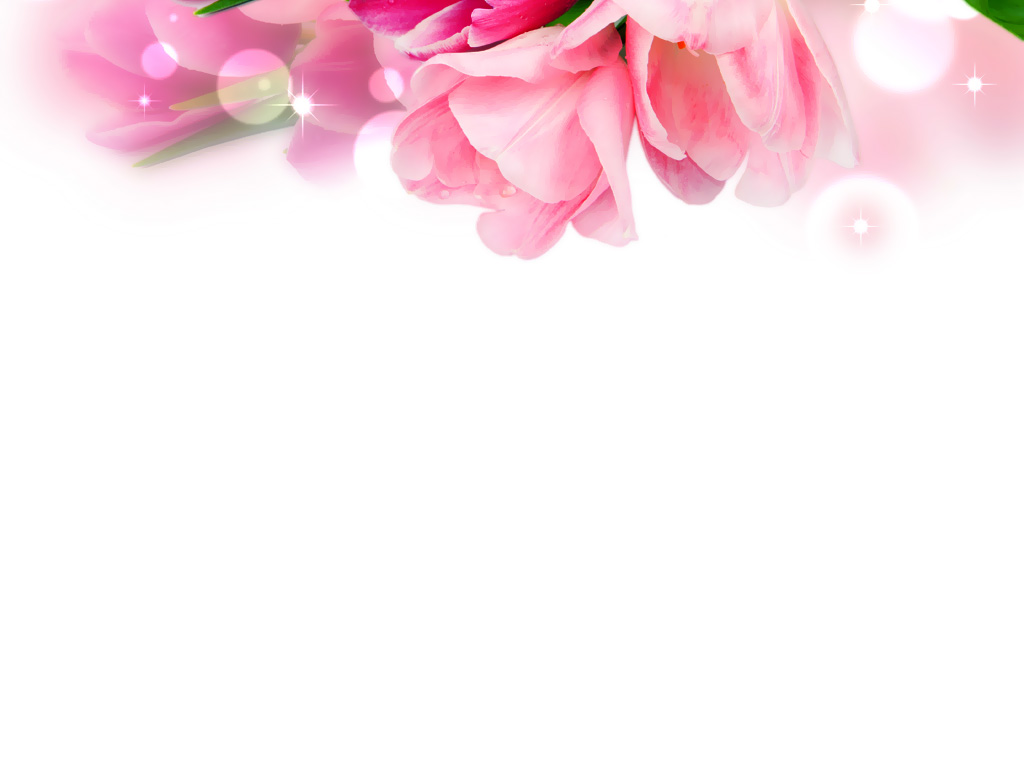 Предполагается, что основным цветком, предназначенным на Женский день, является тюльпан, символизирующий чистую любовь и счастье.
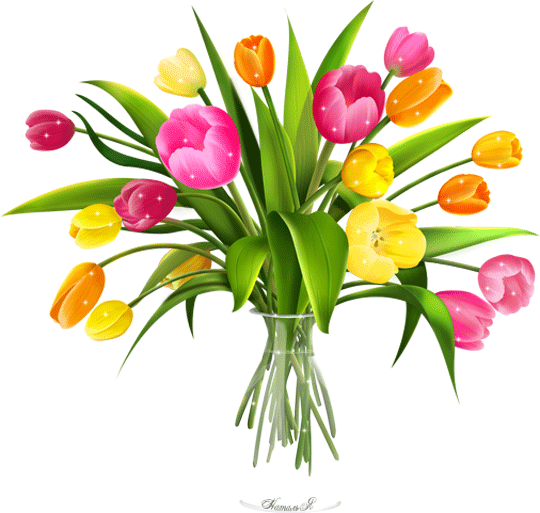 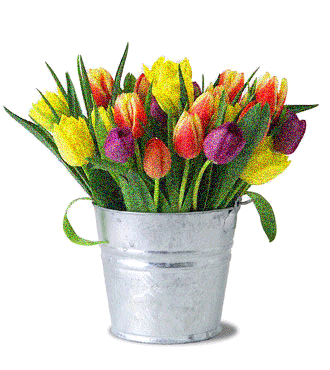 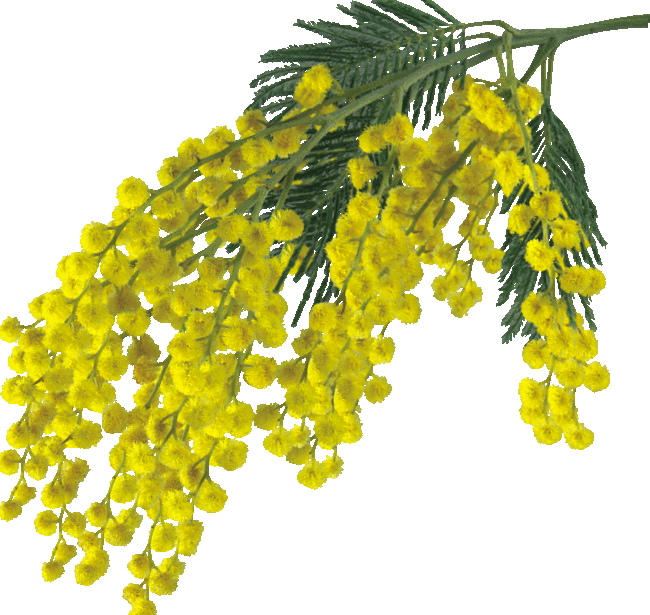 Еще один цветочный символ 8 марта  – мимоза. На самом деле то, что мы привыкли называть «мимозой», в русской классификации официально считается серебристой акацией.
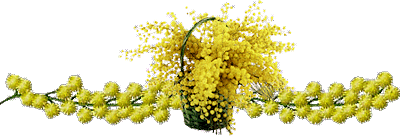 Нежность, красота, цветение, первые весенние лучи солнца – все это символизирует желтый, пушистый цветок
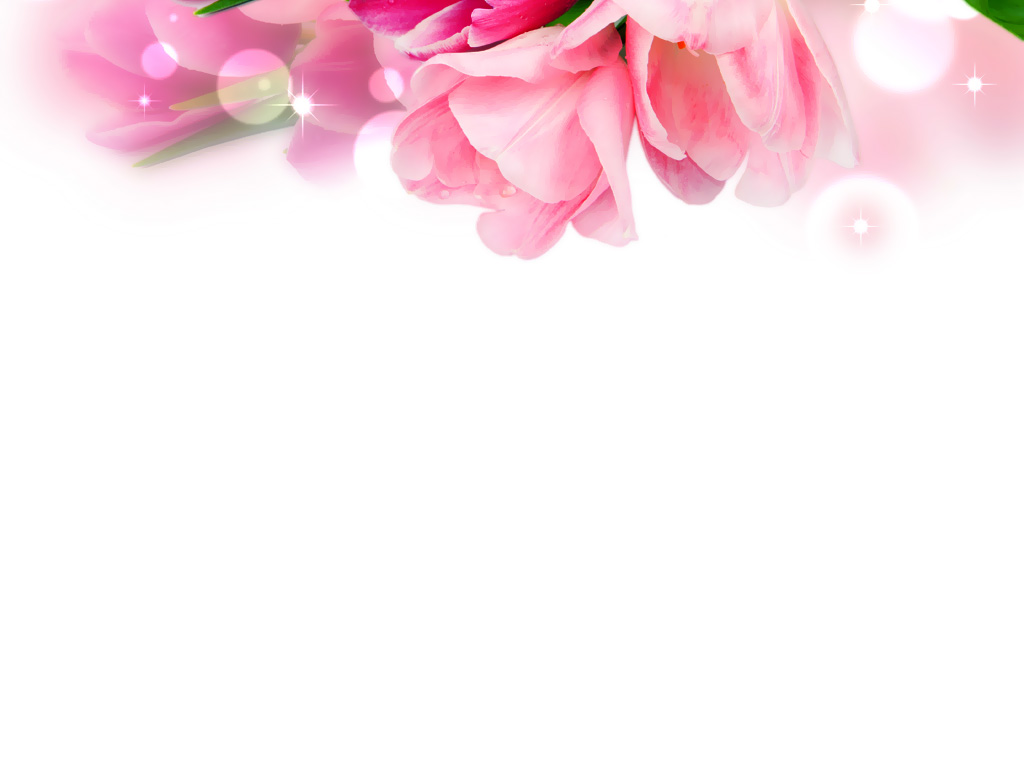 На Женский праздник мужчины преподносят женщинам самые разнообразные дары. Их перечень не мал, и зависит от конкретных предпочтений представительниц слабого пола. Все зависит от того, кому предназначается подарок – маме, сестре, невестке или любимой девушке
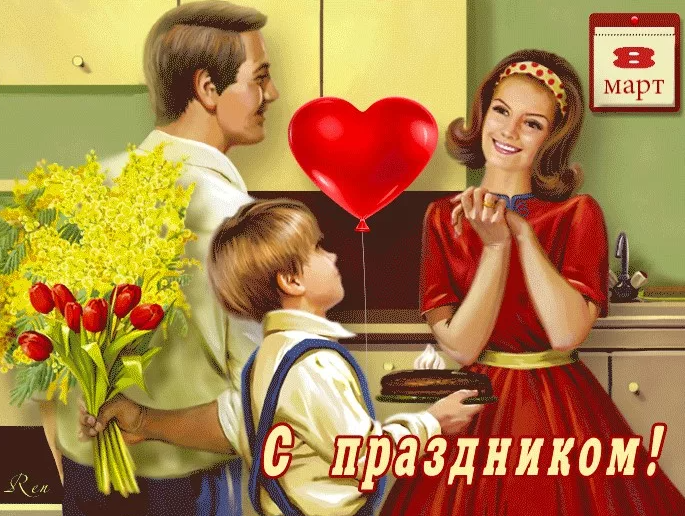 Кстати, мастерить подарки своими руками к весеннему празднику, благодаря славному советскому обычаю, с детства умеет каждый. И сегодня в почете трогательные аппликации, оригинальные открытки, забавные фигурки, которыми будущие мужчины радуют мам и бабушек, учительниц и одноклассниц. Да и от вполне взрослого супруга женщине всегда приятно получить рукотворный сюрприз.
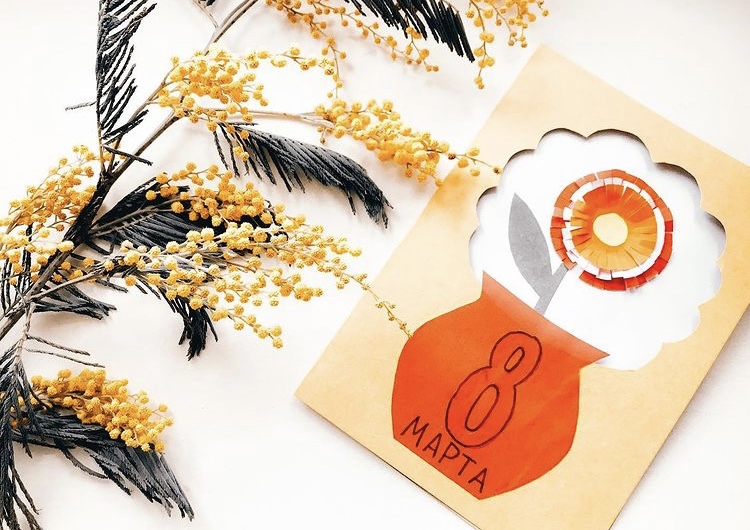 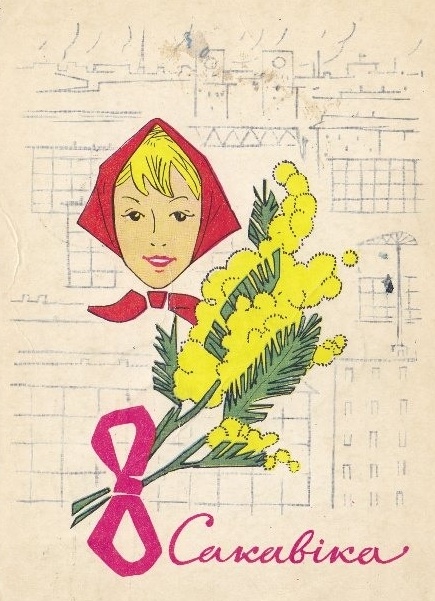 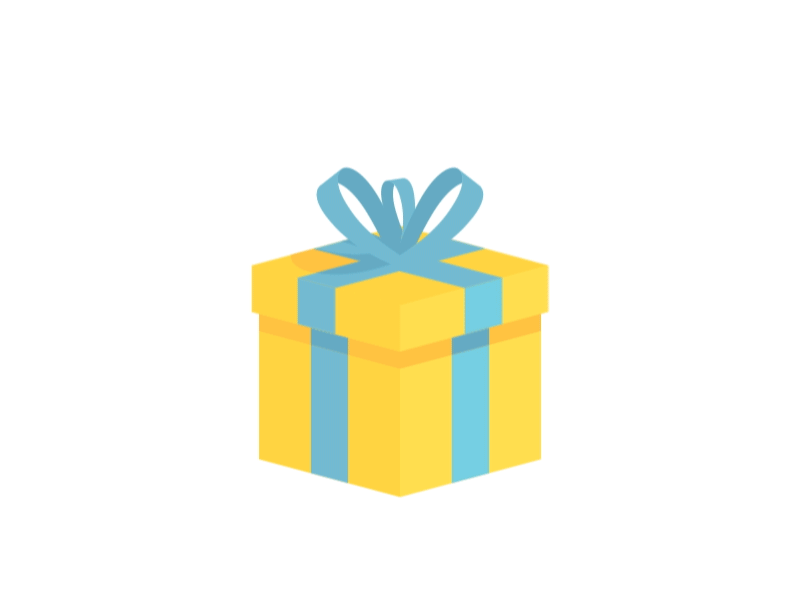 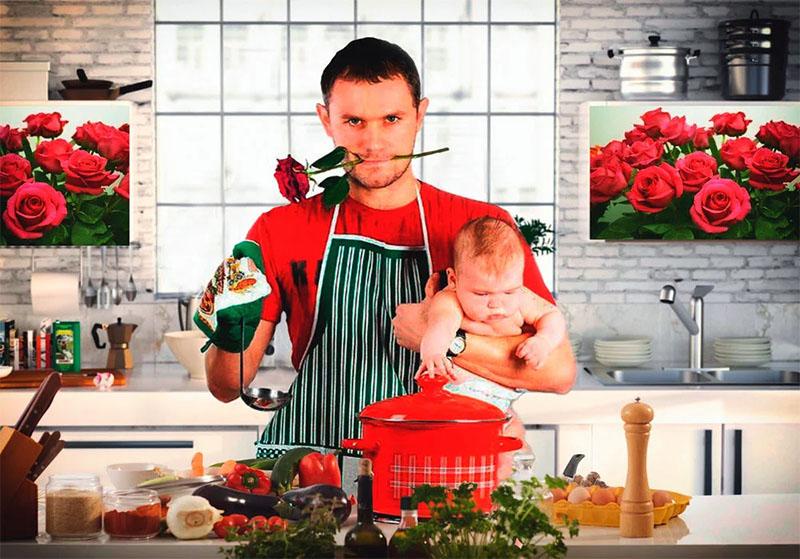 В этот праздник мужчины берут на себя женские обязанности, выполняют домашнюю работу, проявляют заботу и внимание к представительницам прекрасного пола.
Заказывают столик на двоих в хорошем ресторане  или устраивают романтический вечер дома.
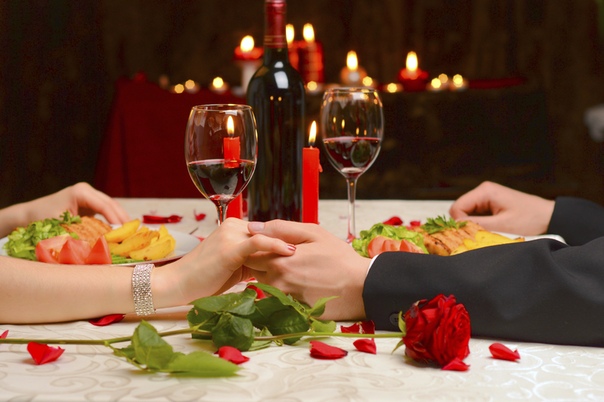 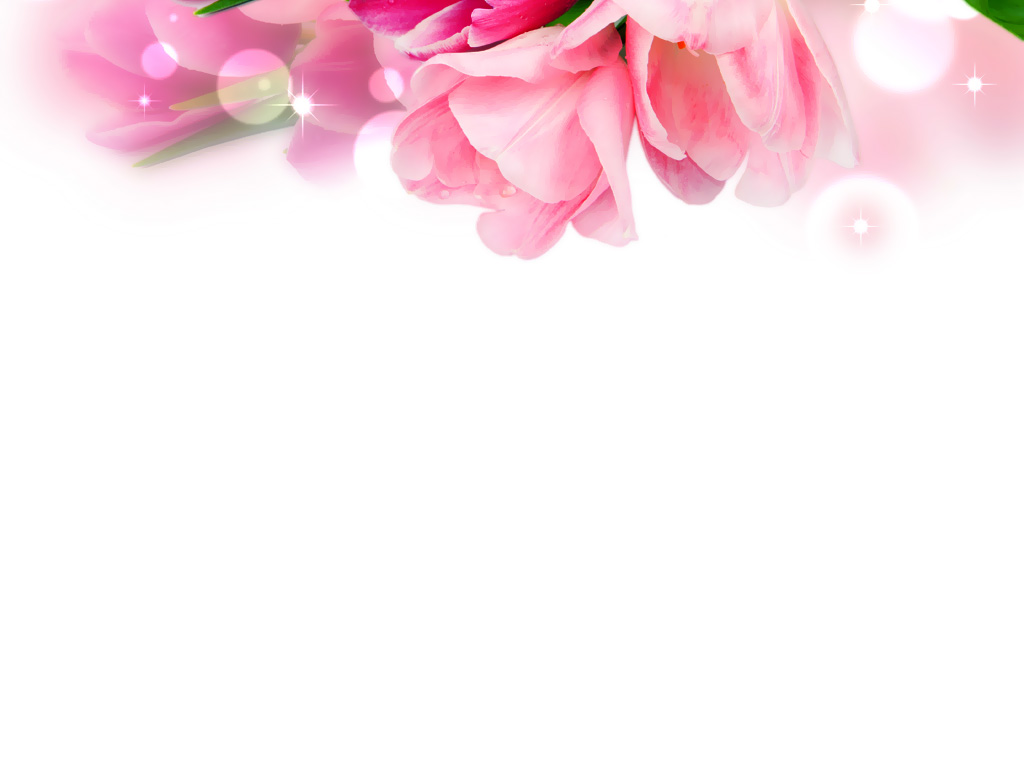 Можно отметить и кулинарные традиции 8 марта. Традиционные десерты – торты или пирожные, легкие суфле или низкокалорийные фруктовые салаты – являются обязательной частью угощения. Ведь женщины любят сладкое.
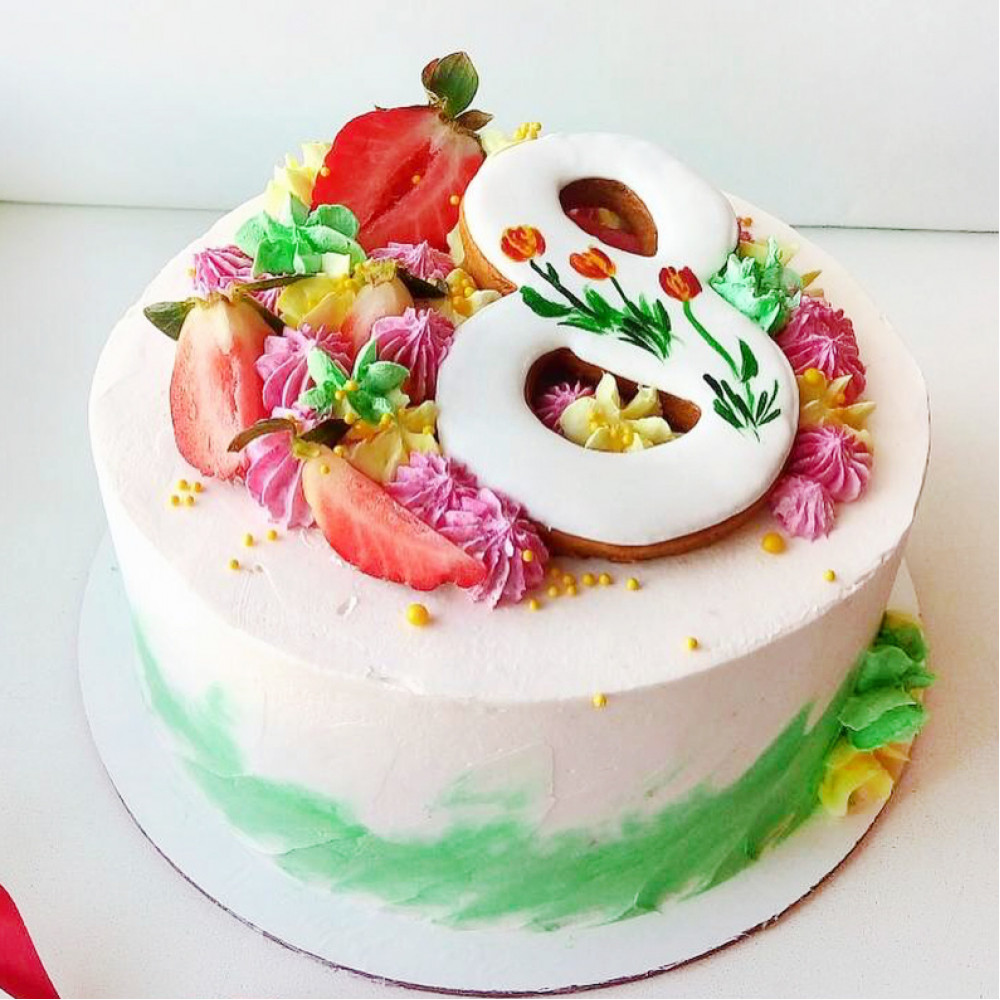 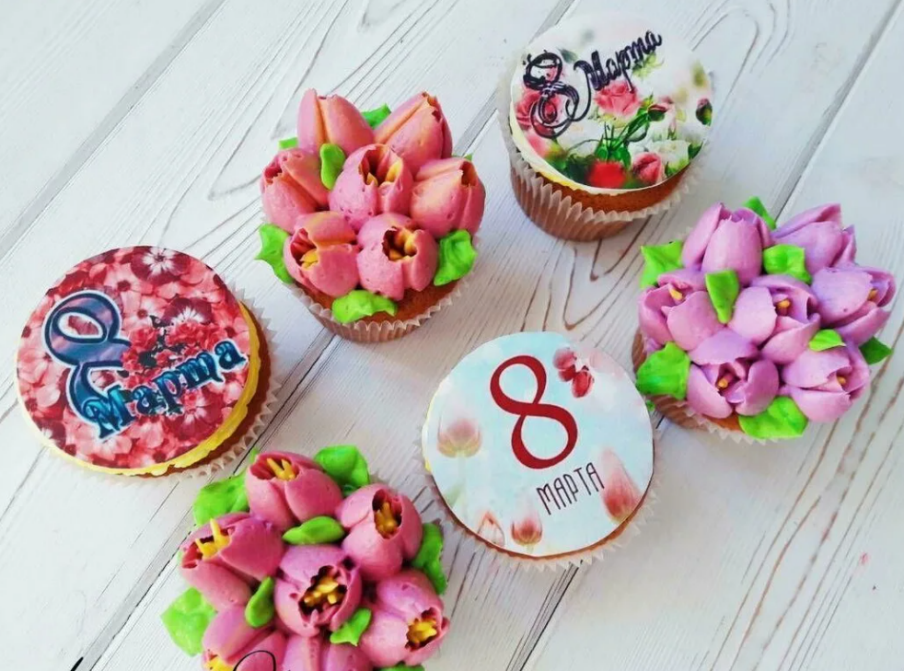 8 марта богат традициями, но самая главная из них: особое внимание к женщинам со стороны мужчин. Берегите своих женщин, поздравляйте, дарите цветы и подарки, балуйте их, и не только 8 марта, но и во все остальные дни.
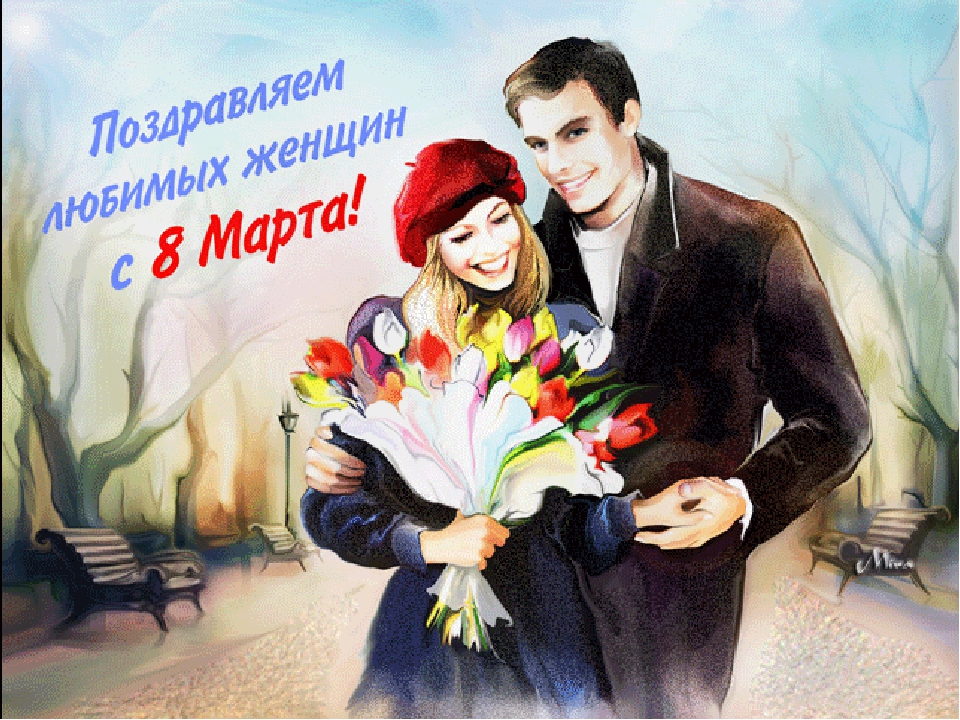 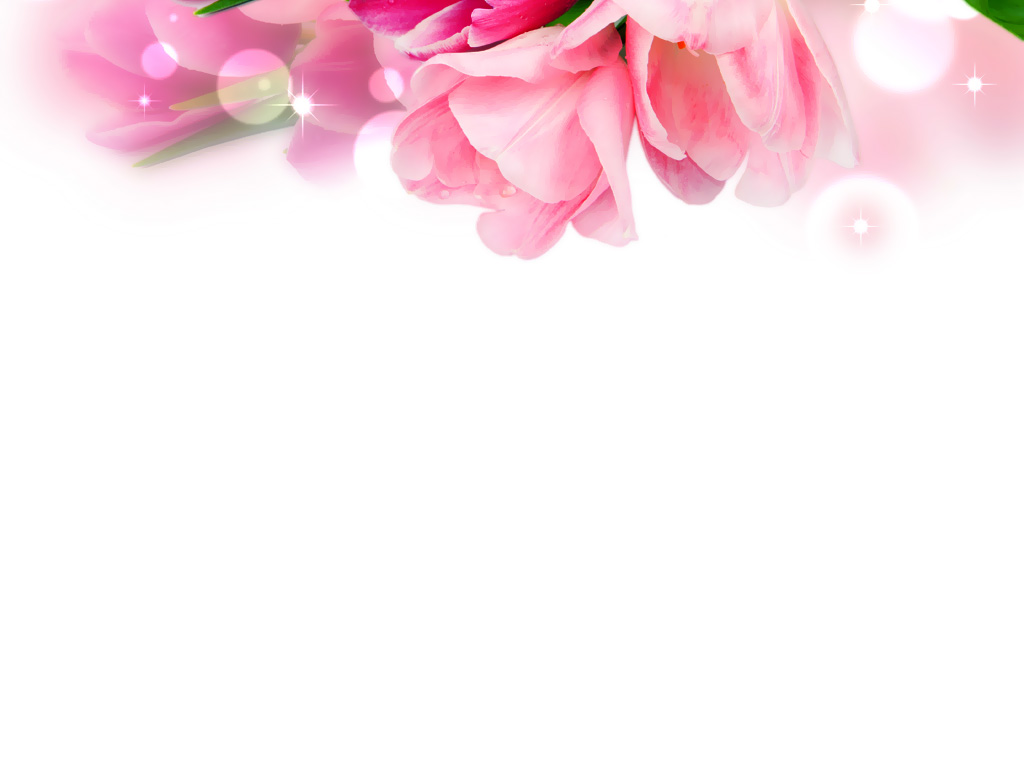 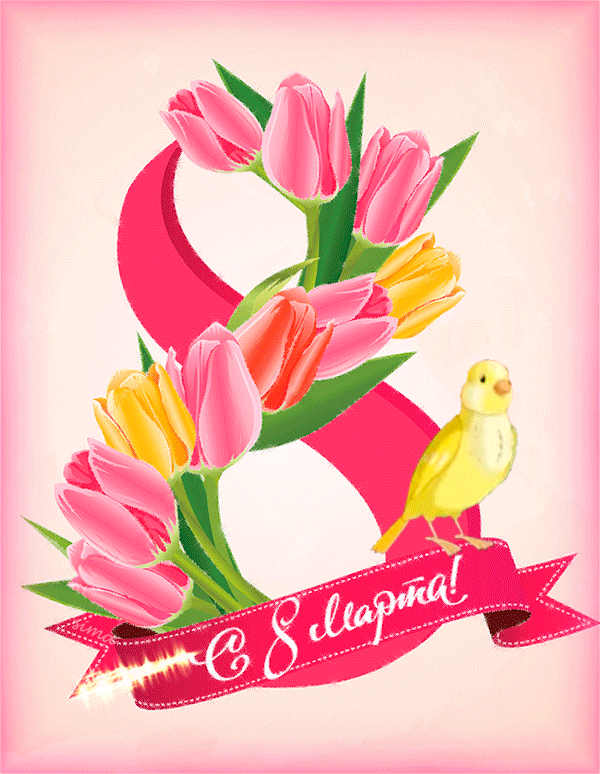 Прекрасны по весне цветы,
Но женщины еще прекрасней.
В Международный женский день
Желаем вам любви и счастья!

Благополучия в семье
И нежной вам мужской заботы,
Удачи вам во всех делах
И вдохновения в работе!
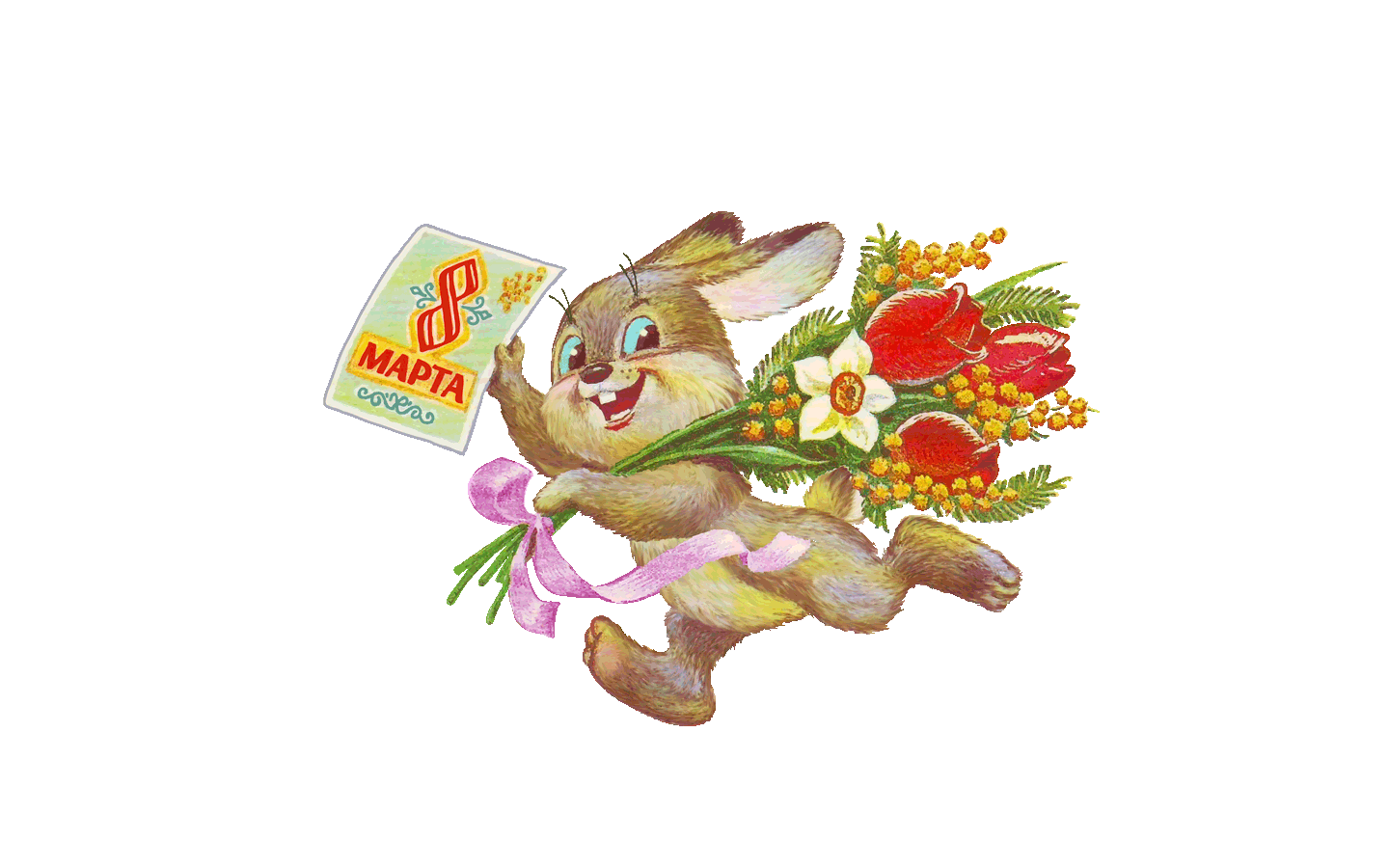 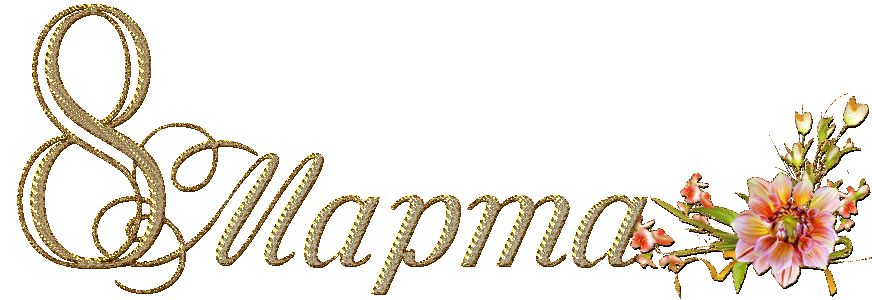